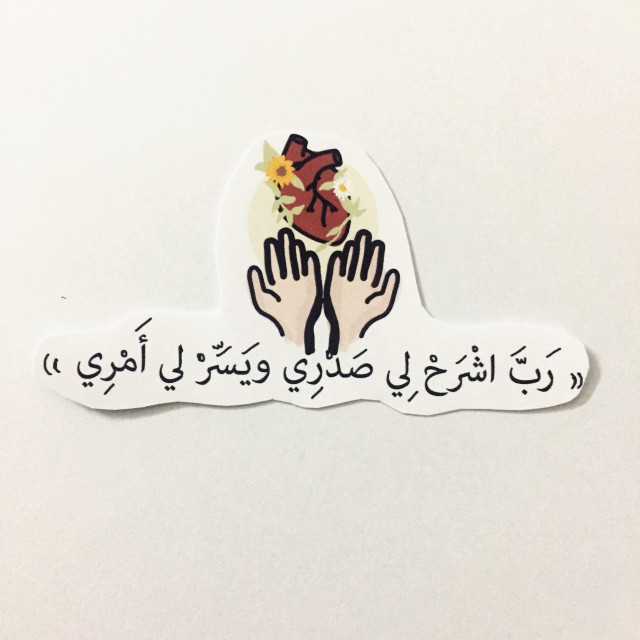 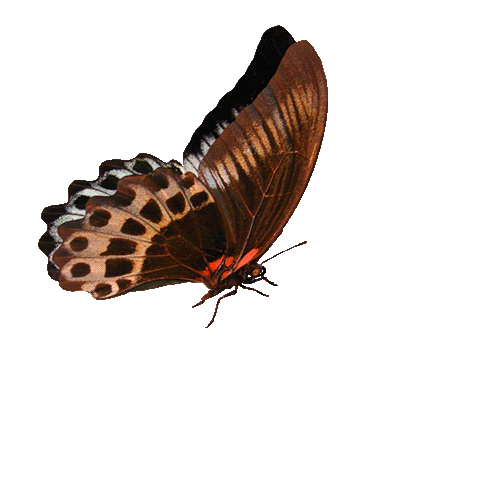 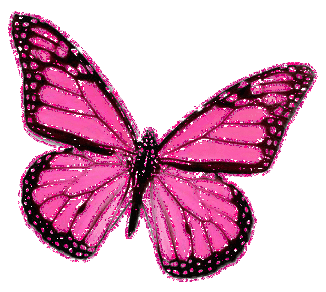 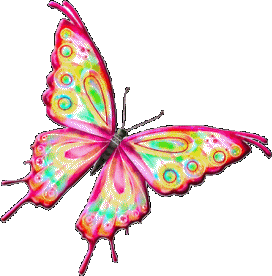 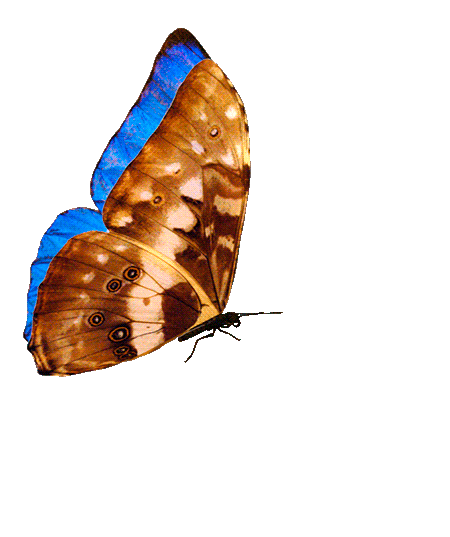 المعلم: محمد صبحي
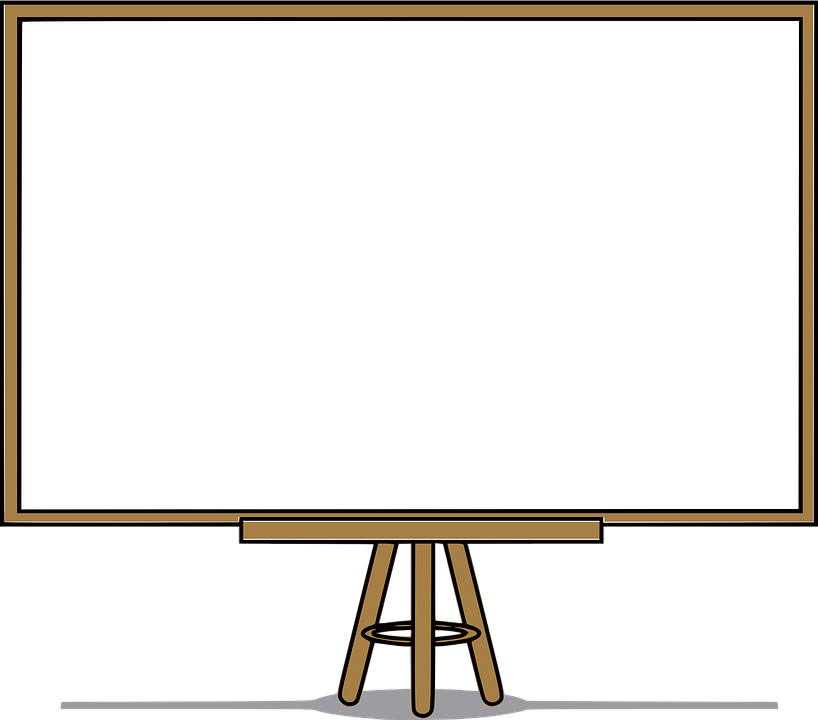 مادة :التربية الإسلامية
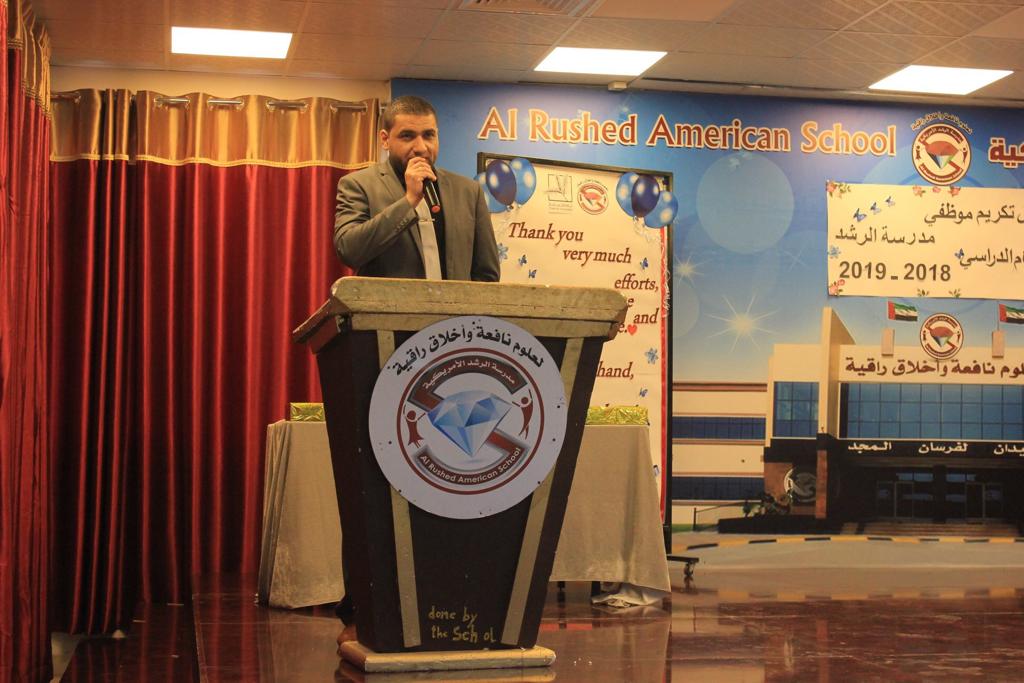 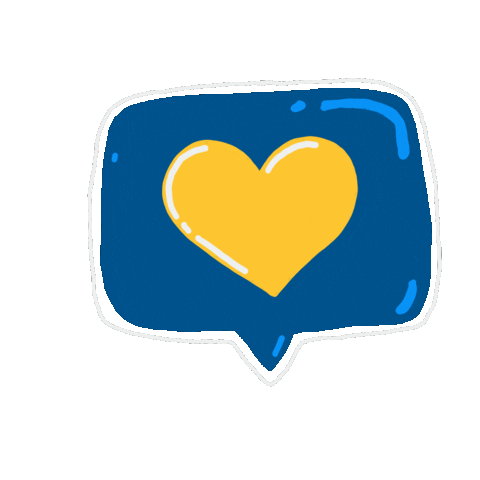 اليوم : الأربعاء
التاريخ : 10 -2-2021
المعلم: محمد صبحي
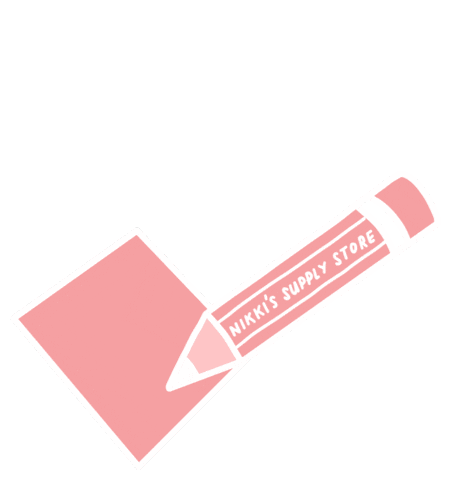 خط سير الحصة
5
2
3
4
6
1
7
تذكرة الخروج
قوانين التعلم
التهيئة الحافزة
نواتج التعلم
شرح الدرس
لعبة تفاعلية
الحضور والغياب
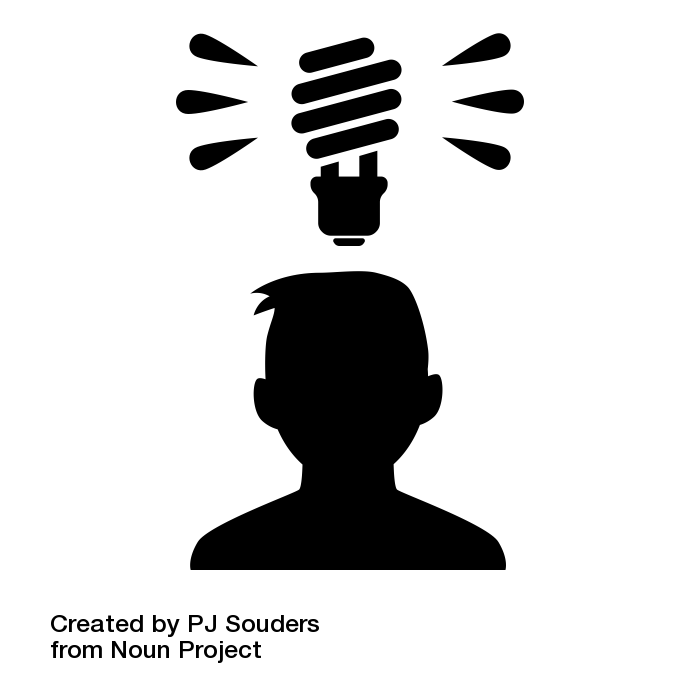 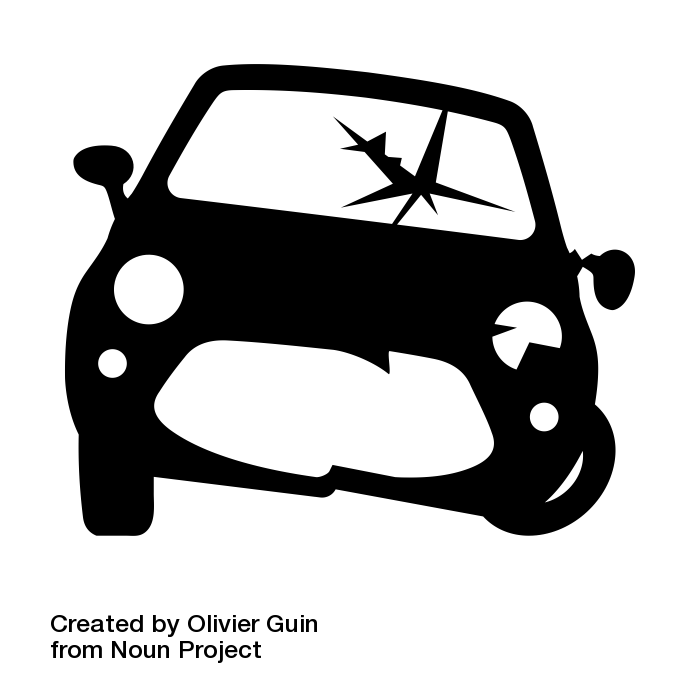 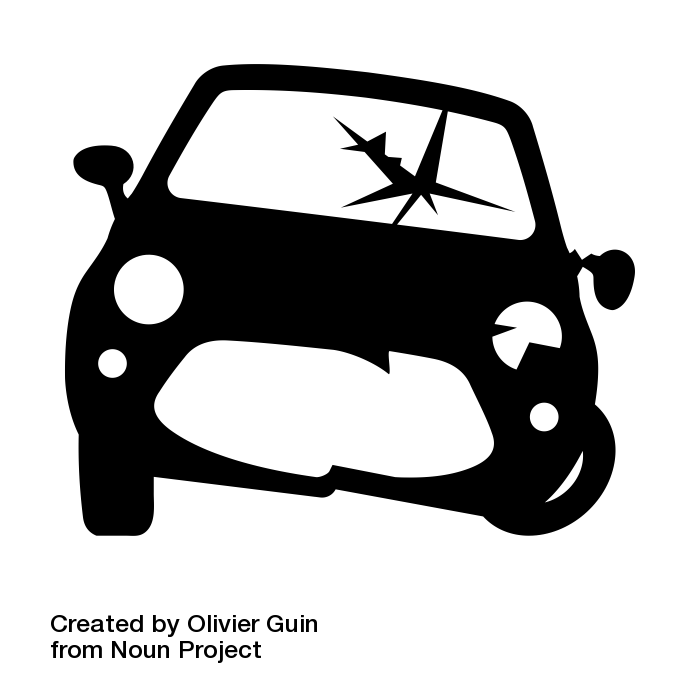 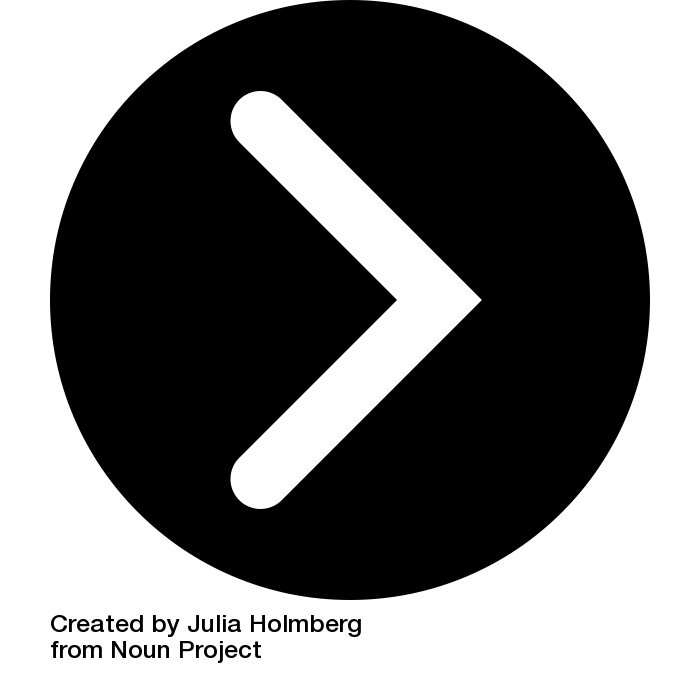 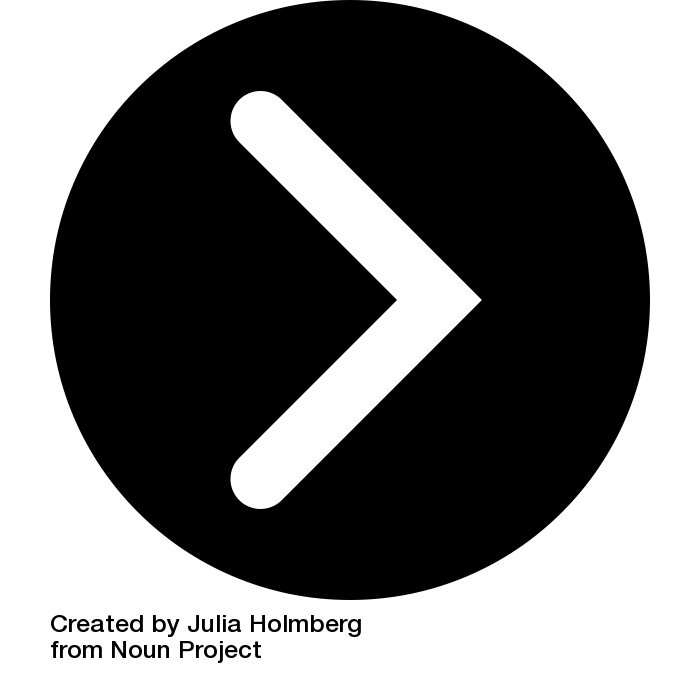 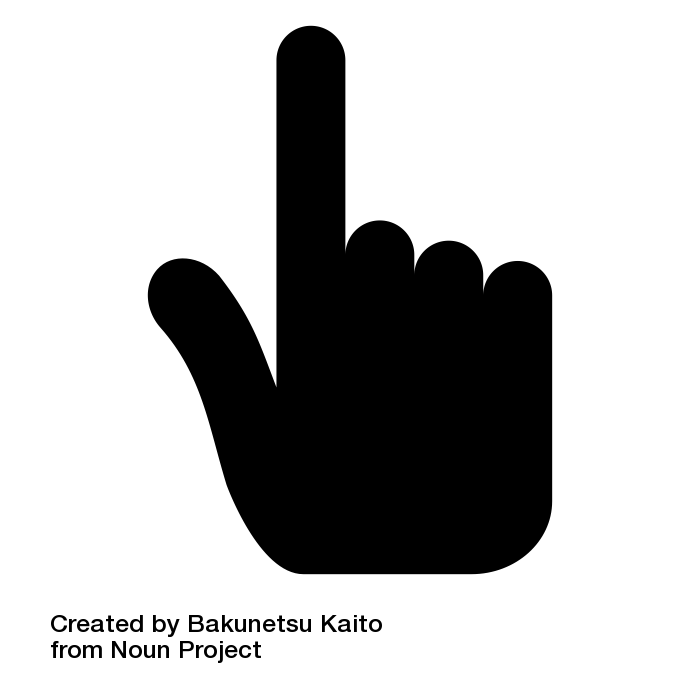 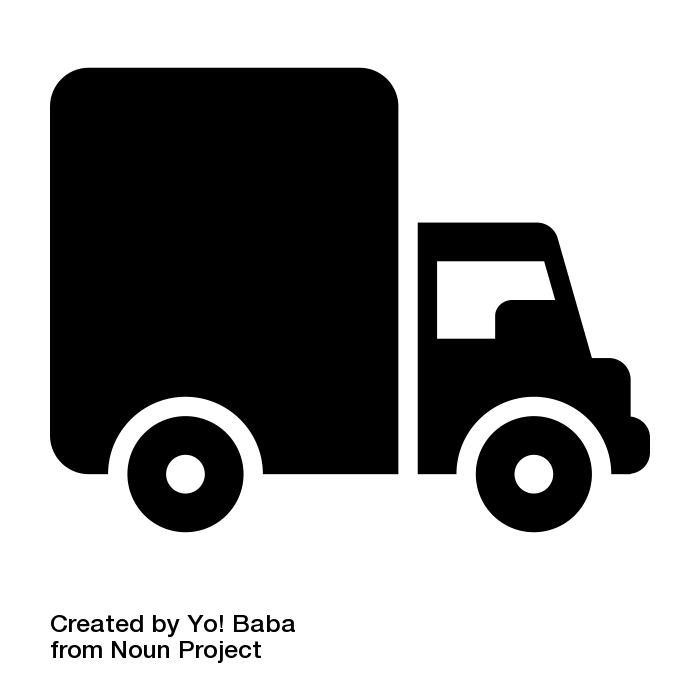 @AK
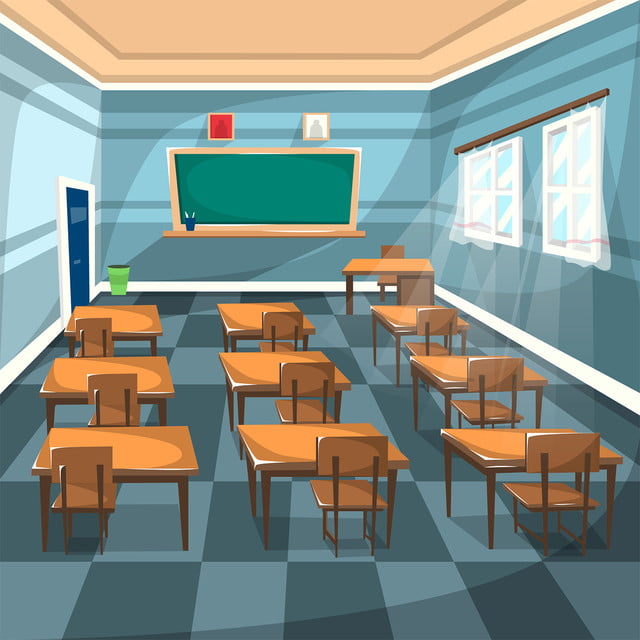 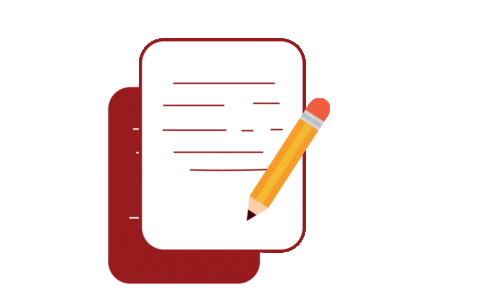 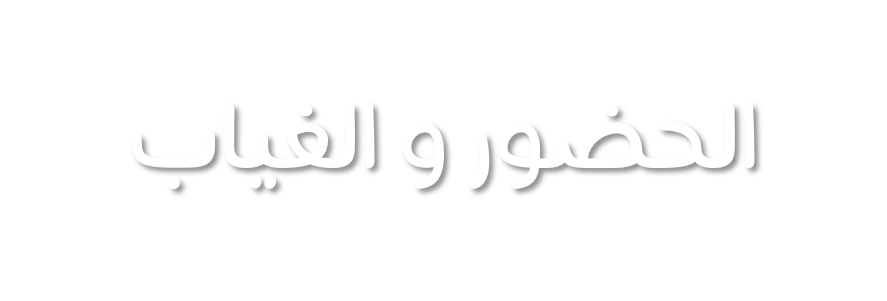 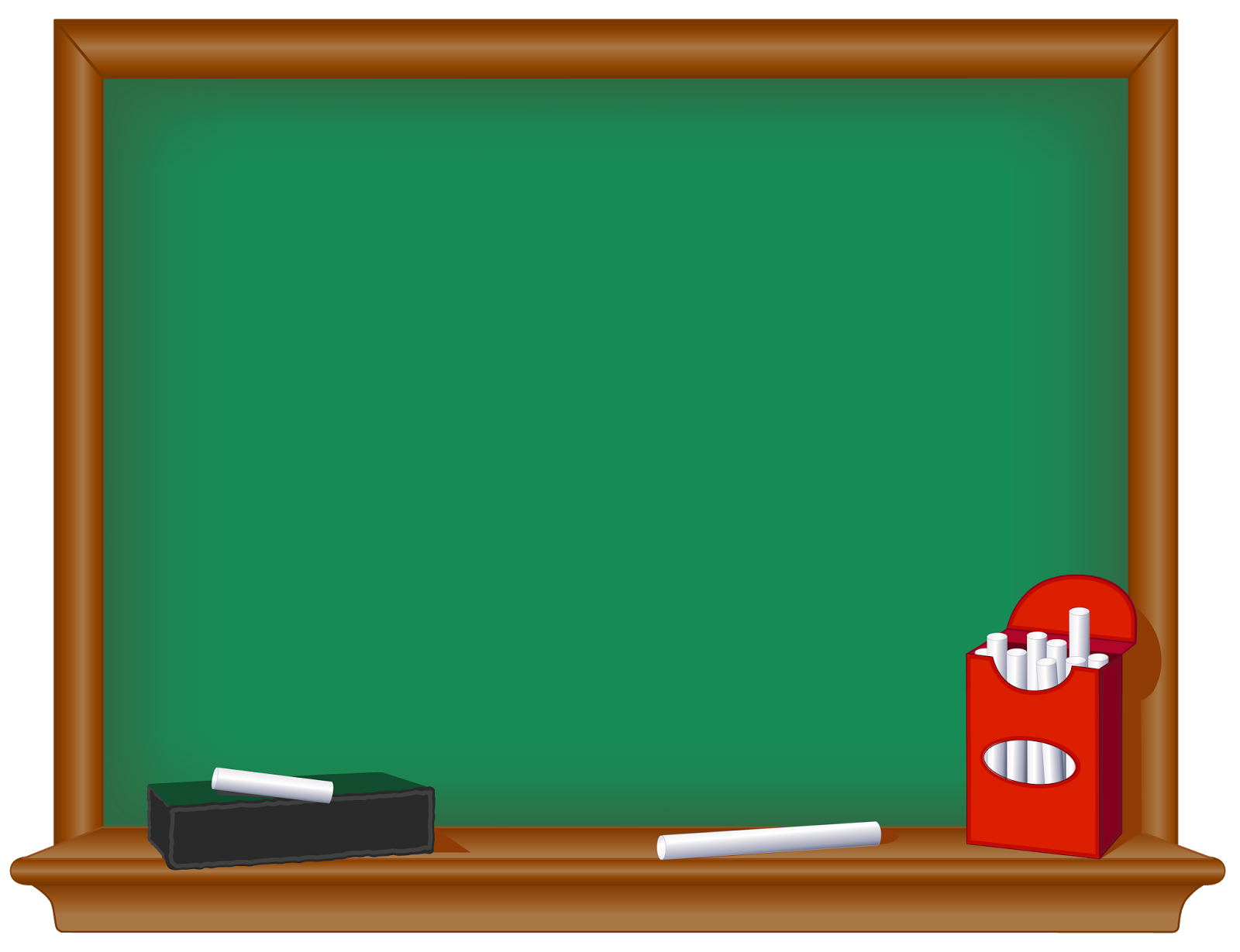 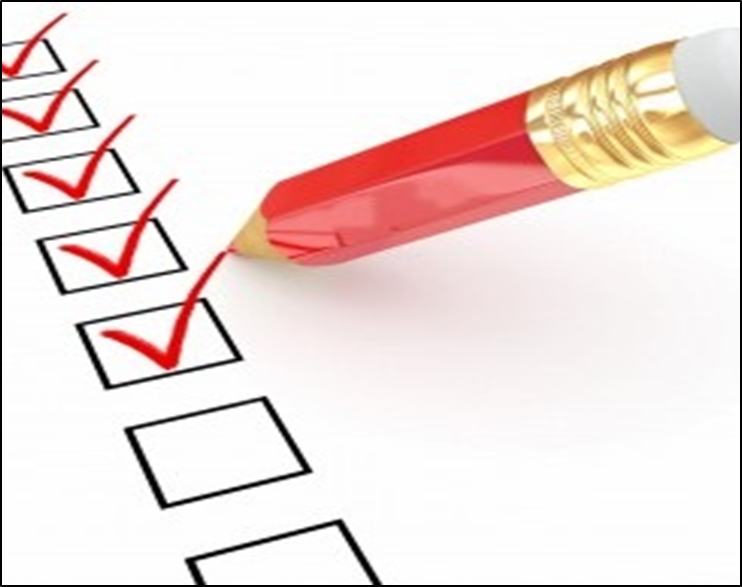 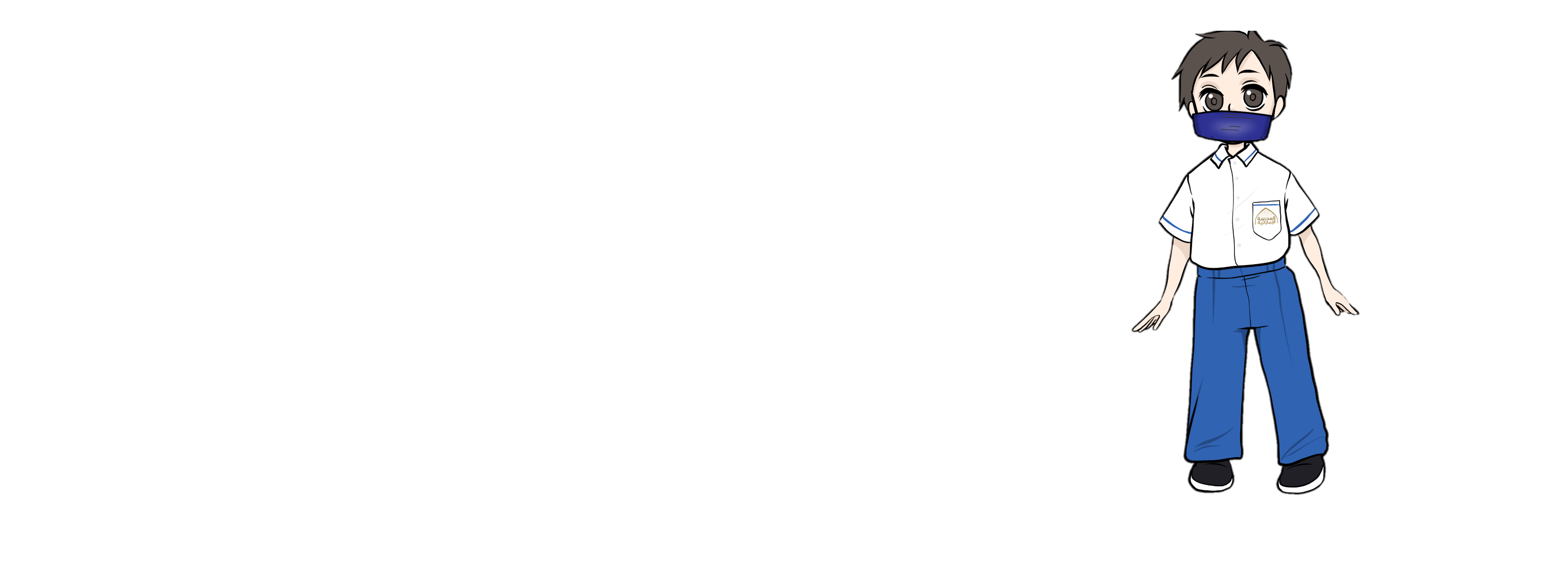 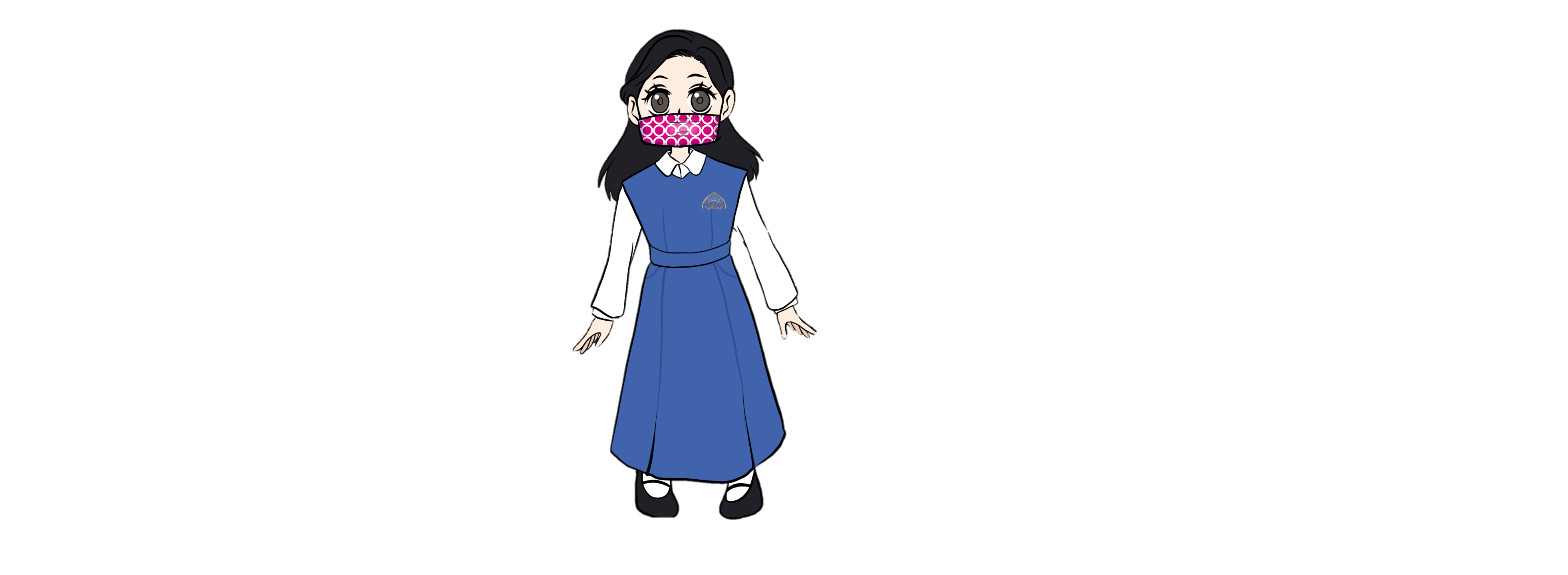 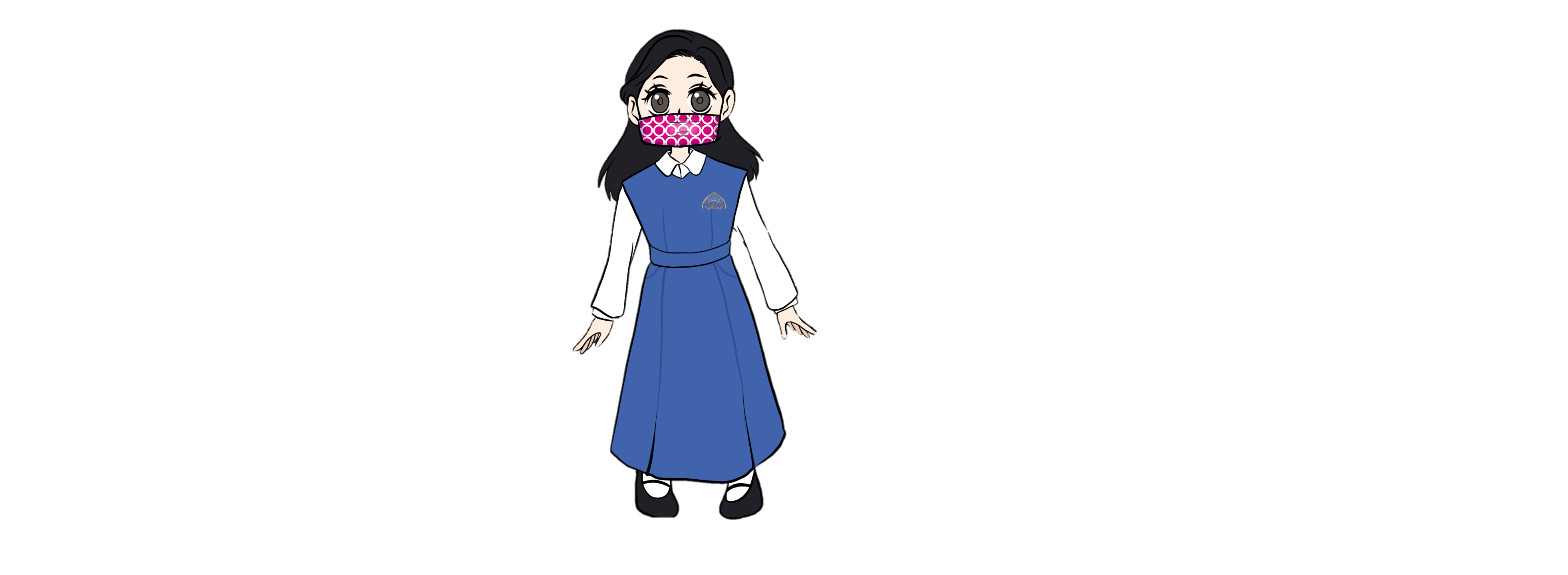 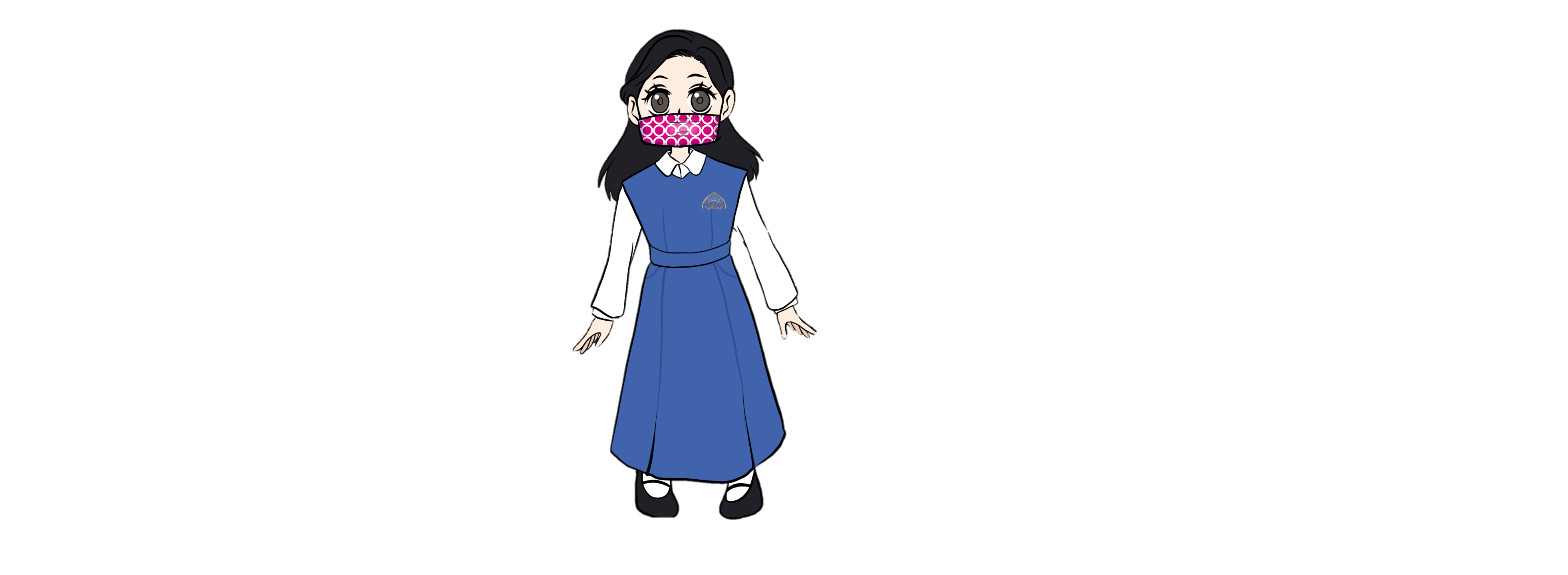 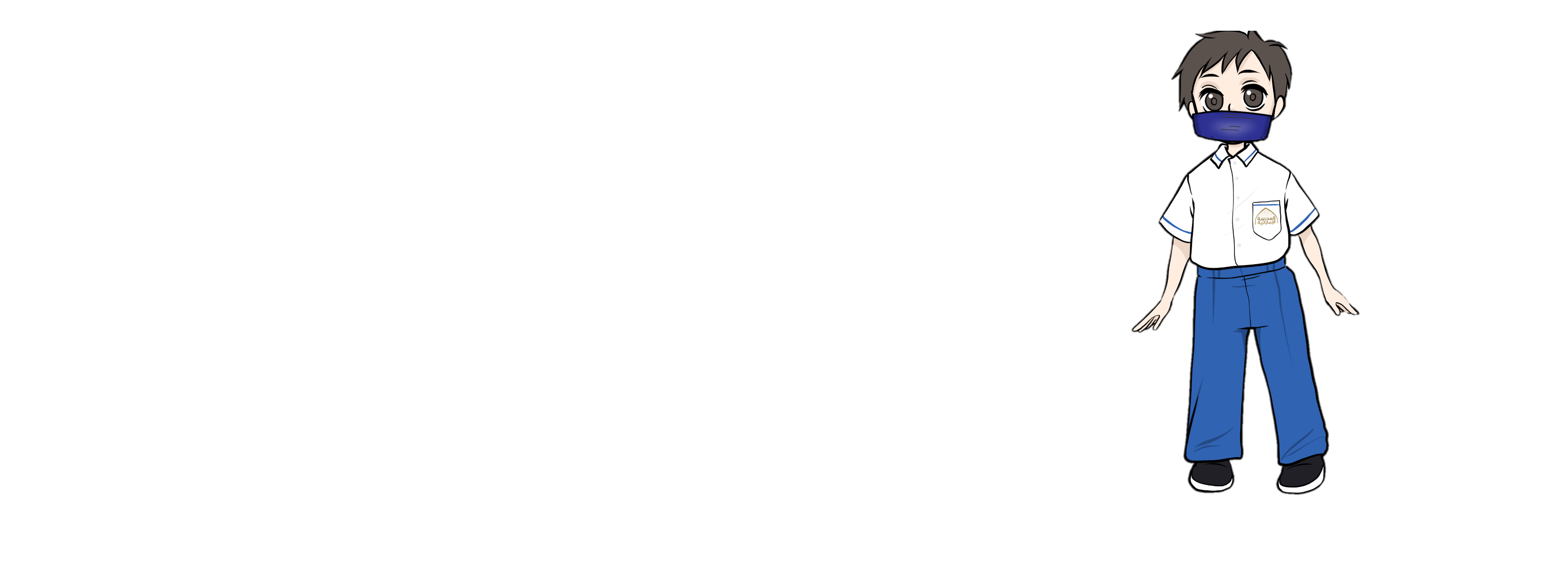 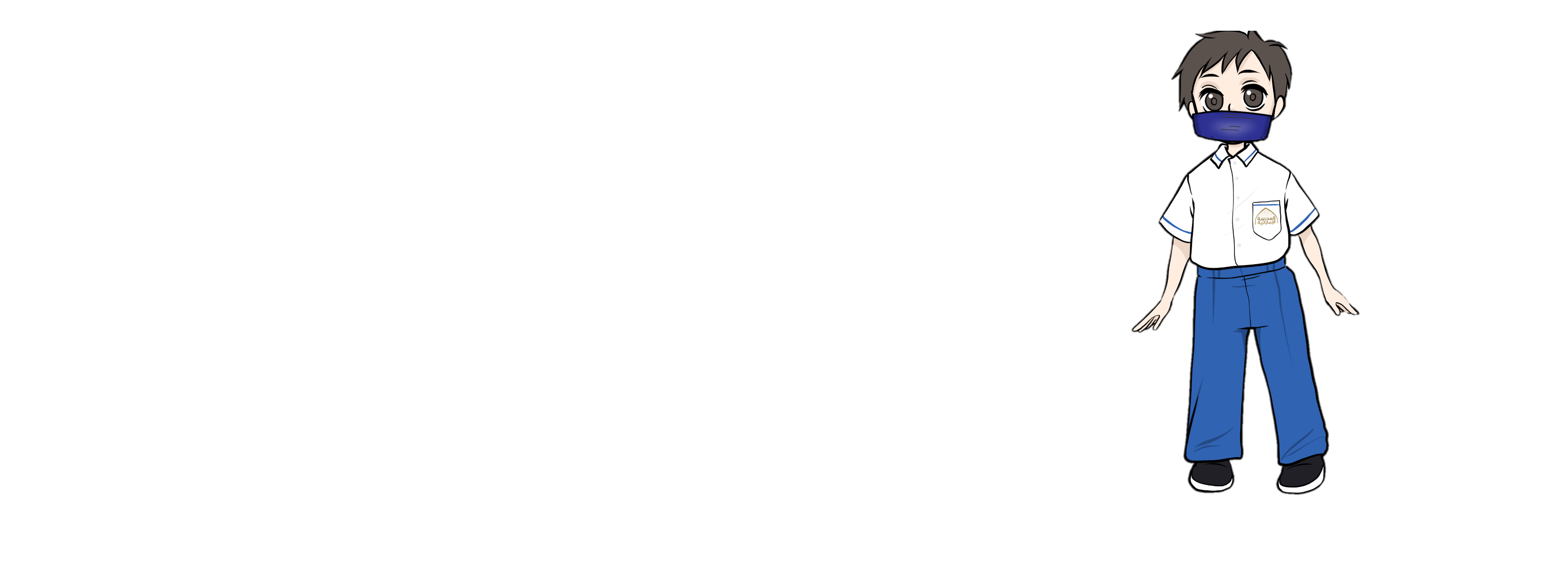 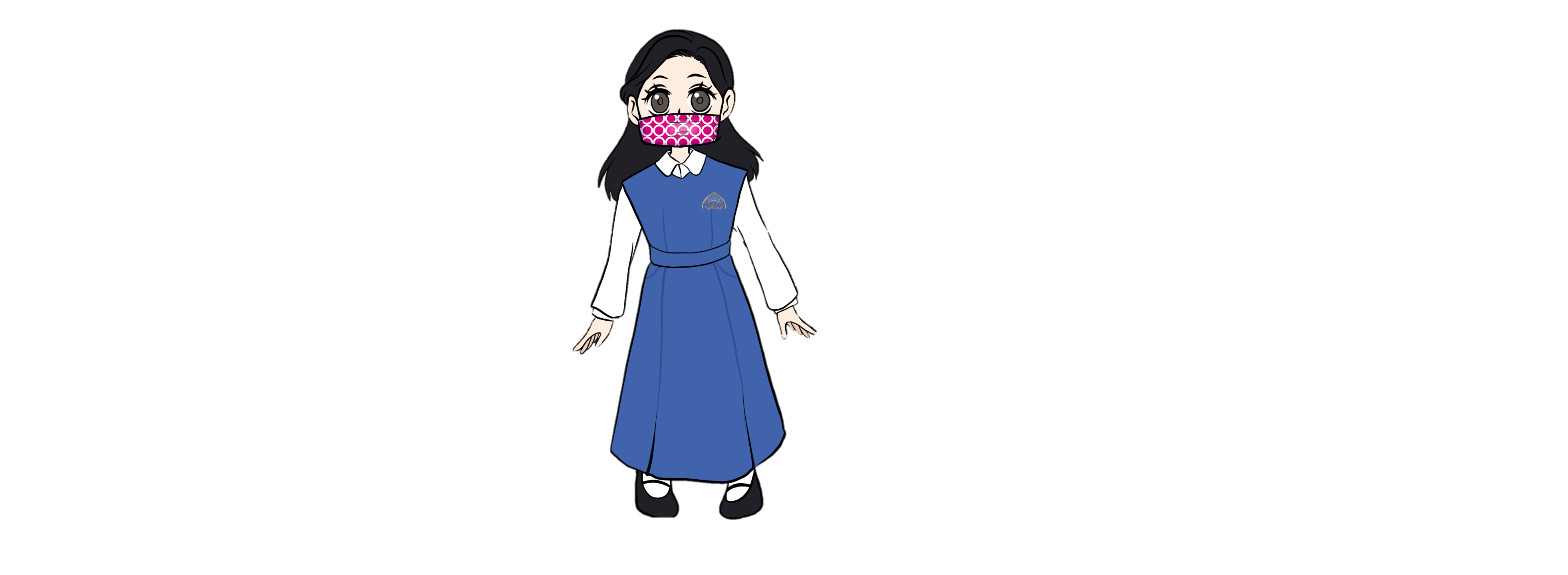 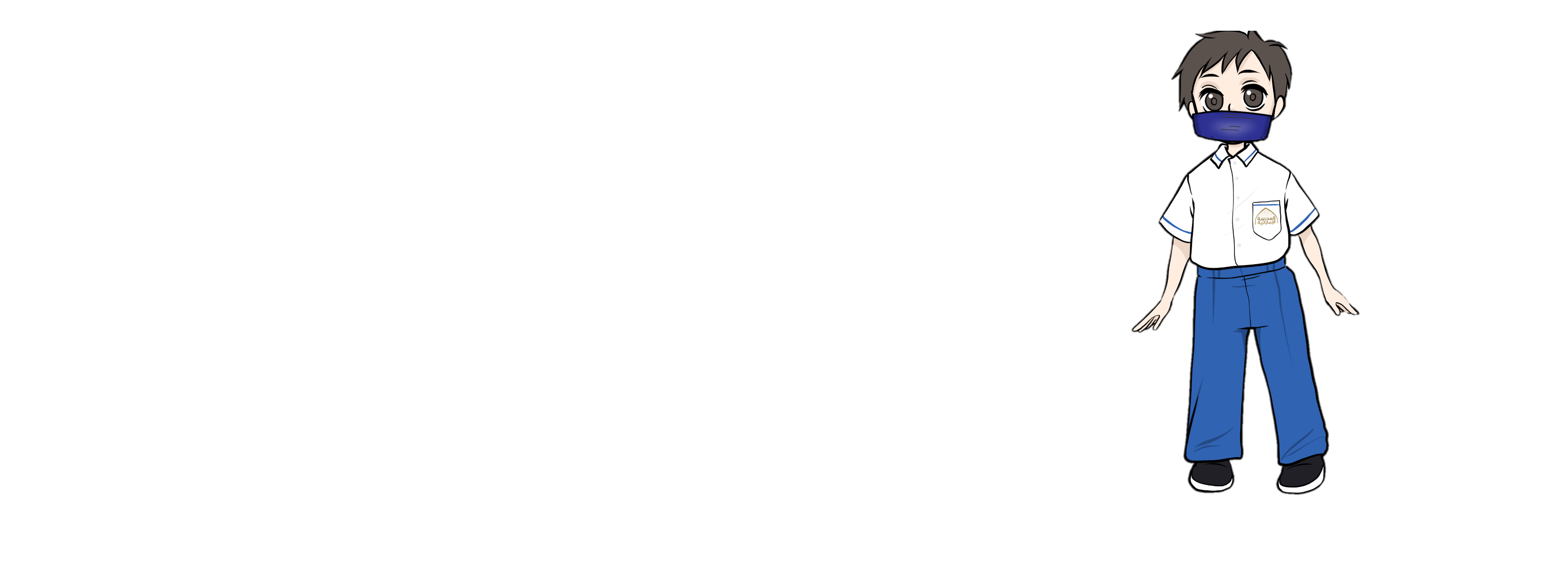 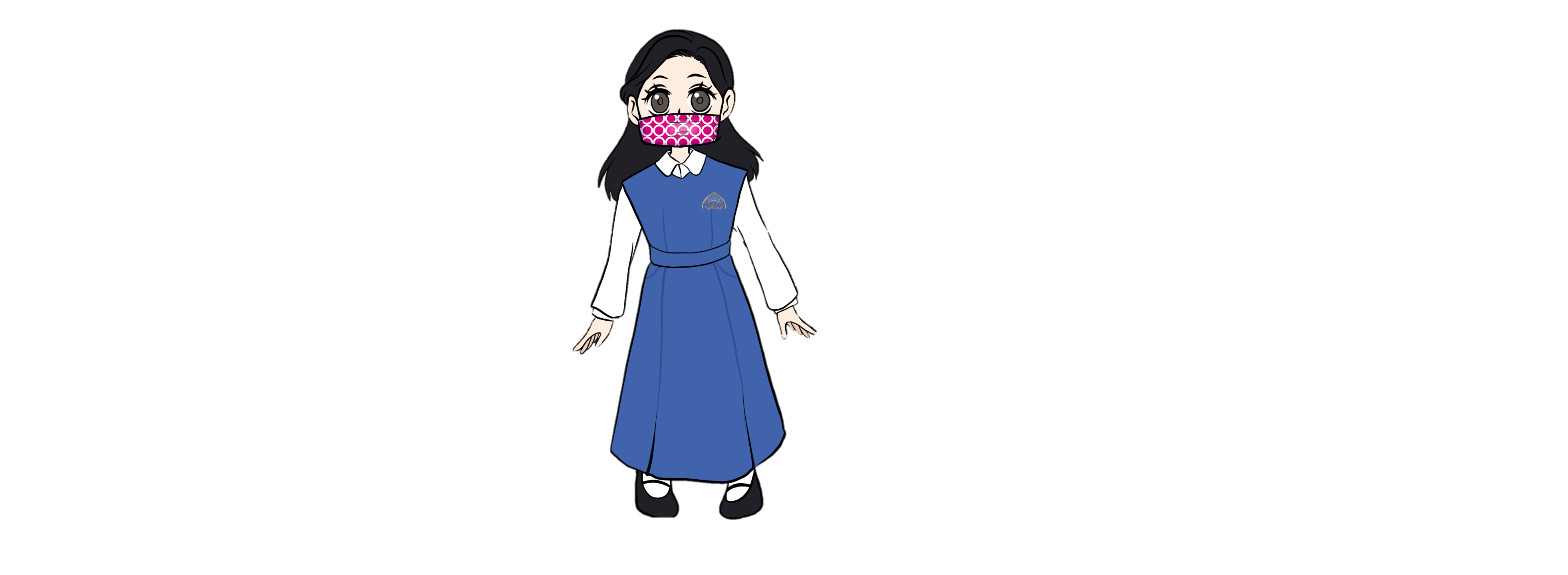 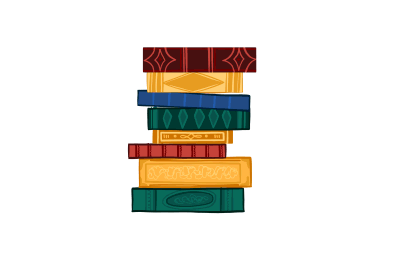 فيديو عن قوانين التعلم
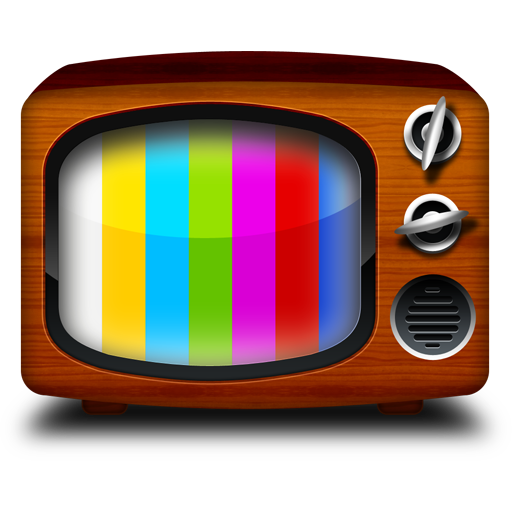 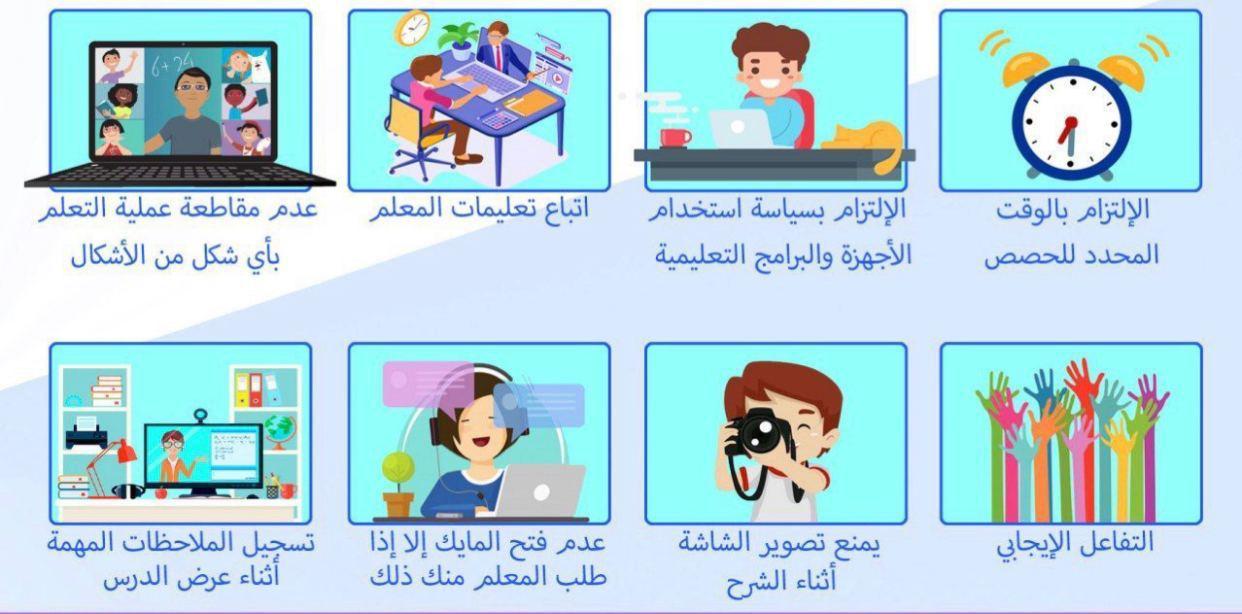 قوانين التعلم
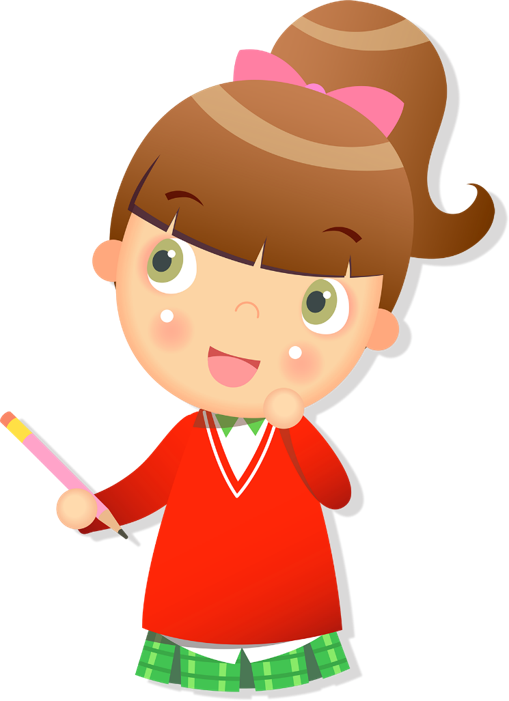 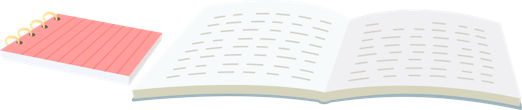 التهيئة الحافزة
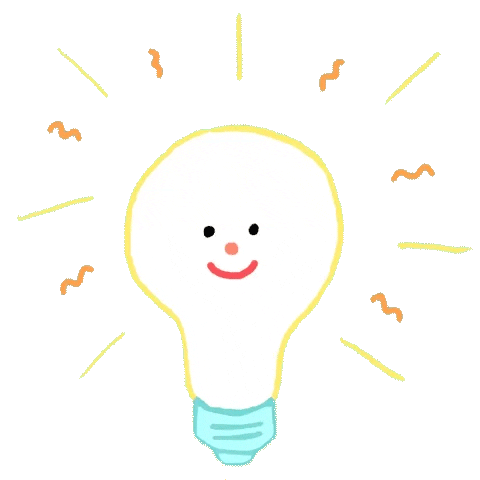 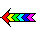 7
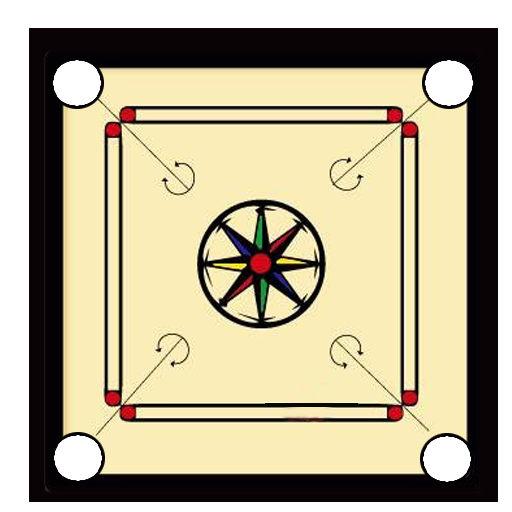 مسابقة
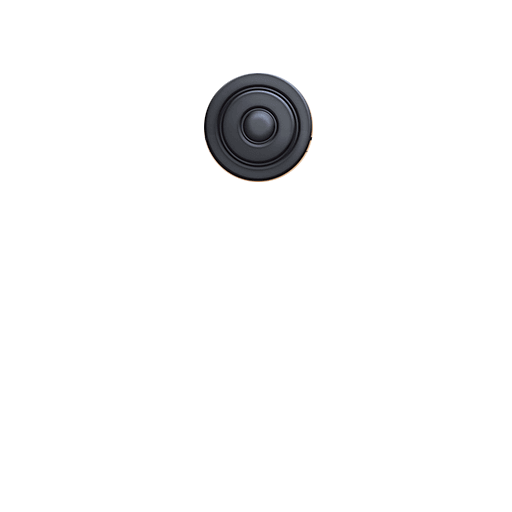 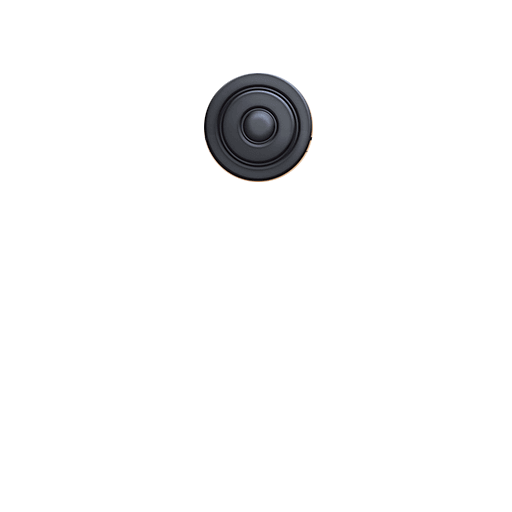 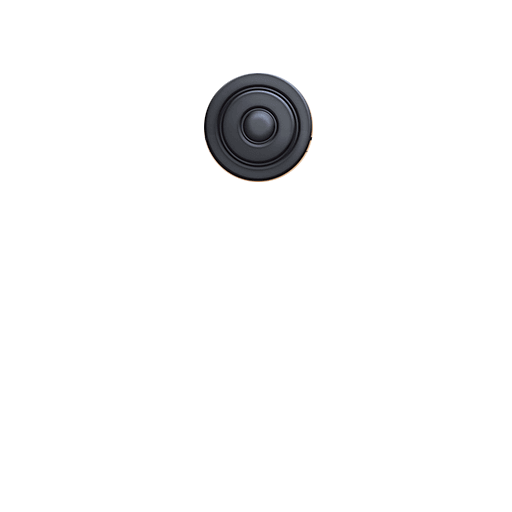 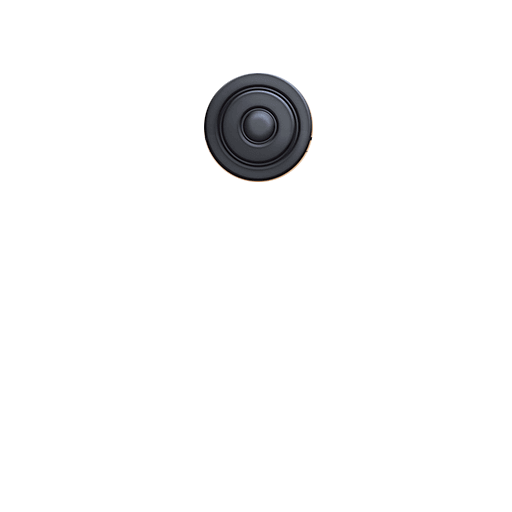 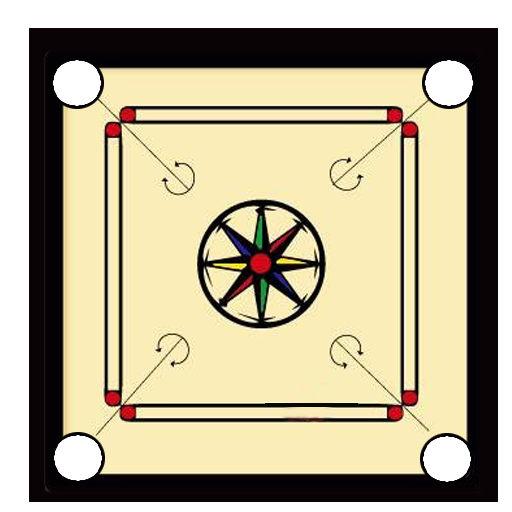 الأولى
التالي   البداية    السابق
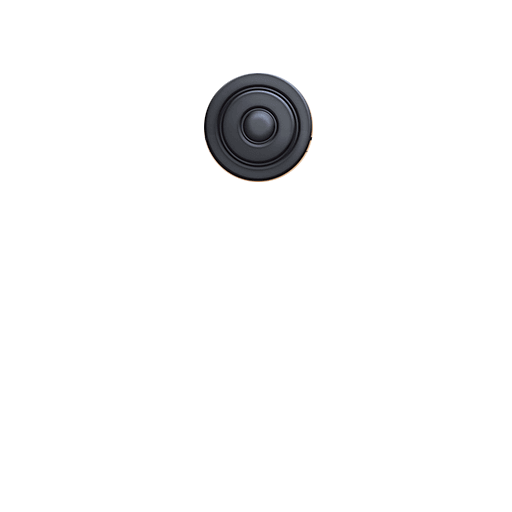 خديجة
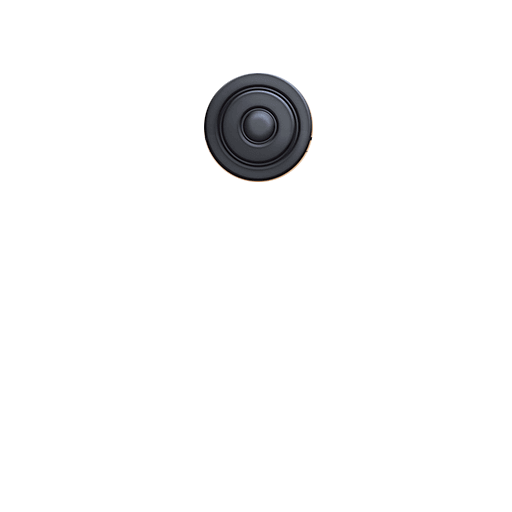 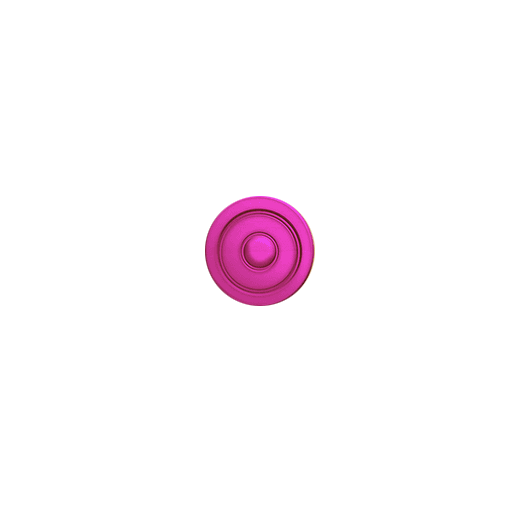 رقية
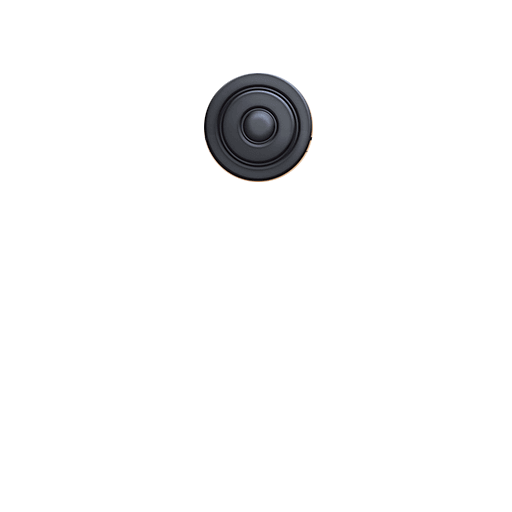 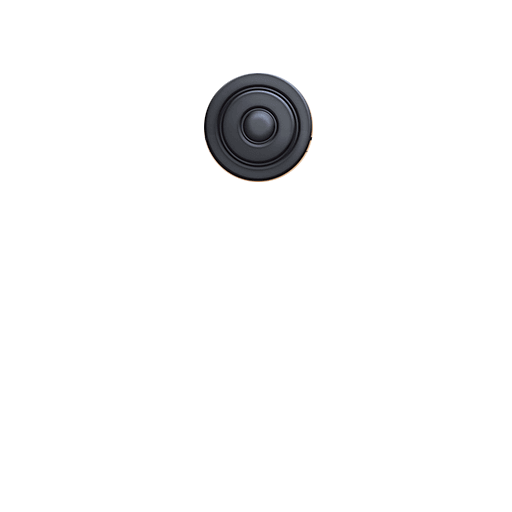 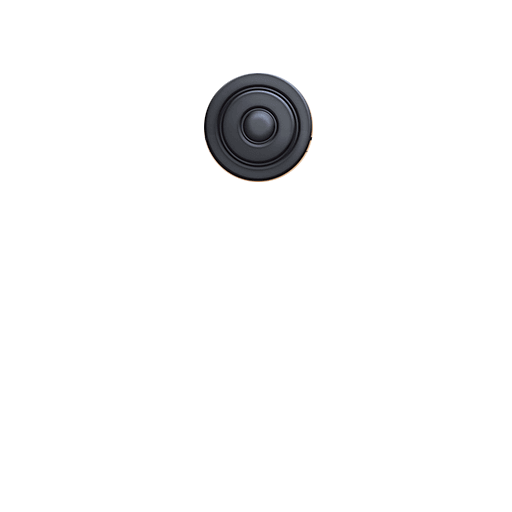 فاطمة
من أول من آمن النساء؟
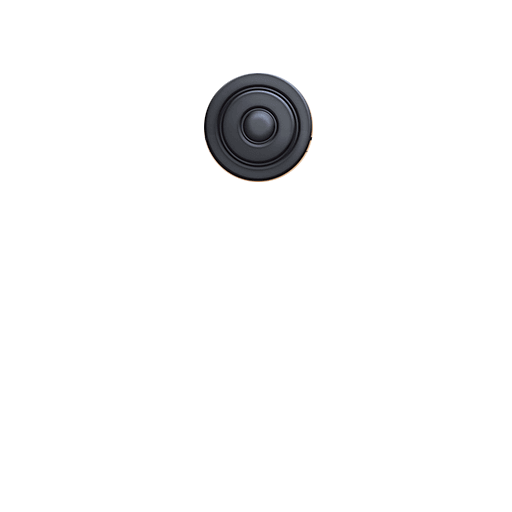 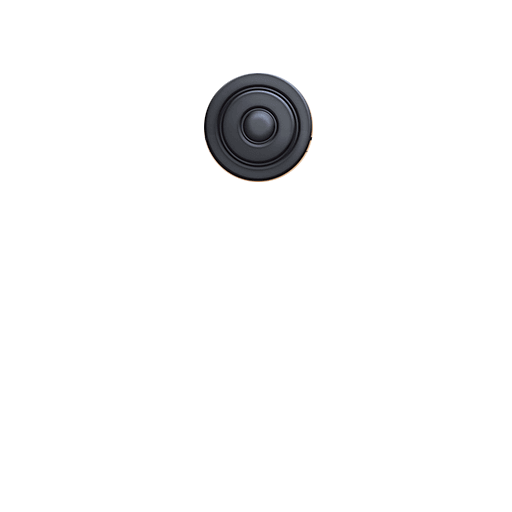 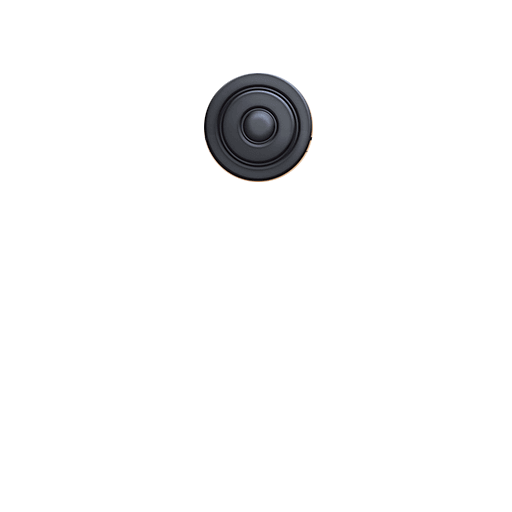 الثانية
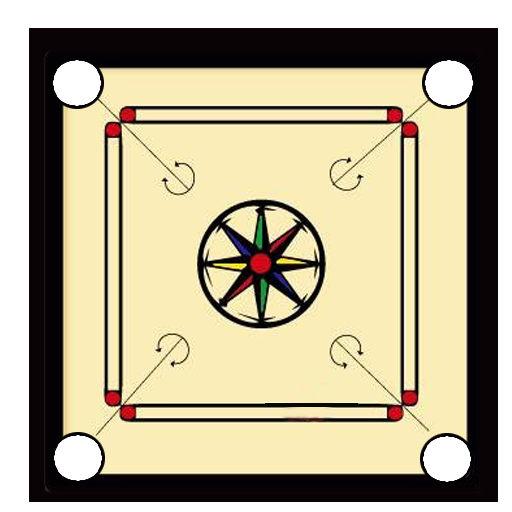 التالي   البداية    السابق
اللعب
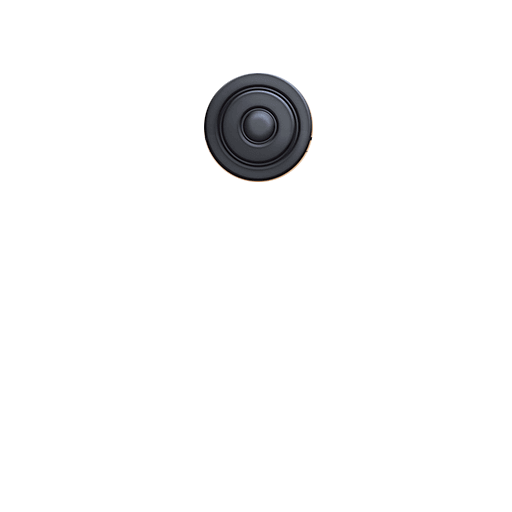 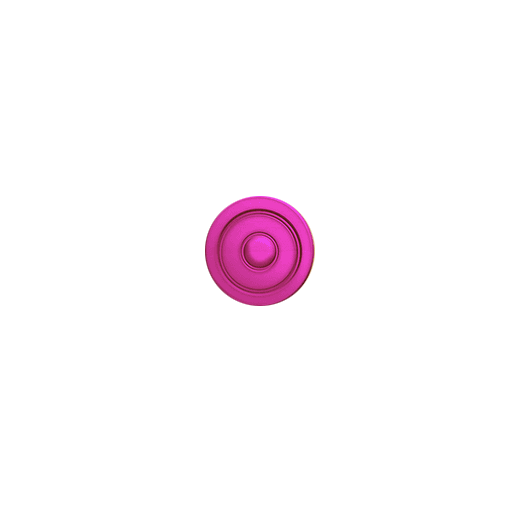 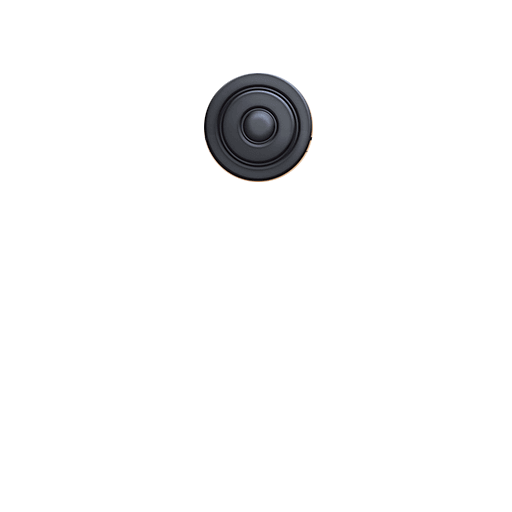 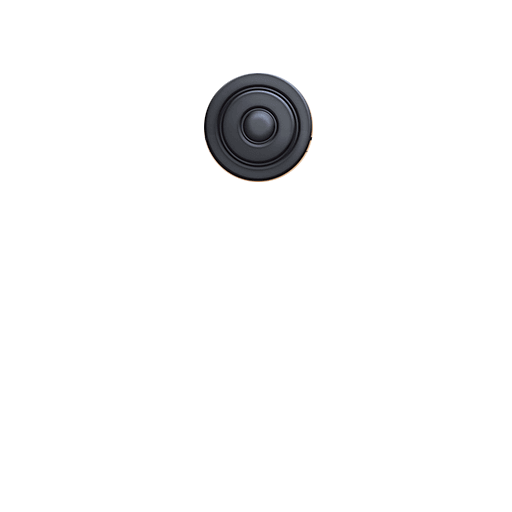 السلام
السب
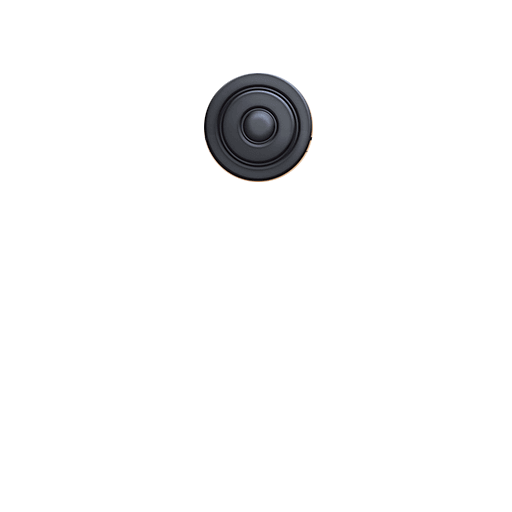 النوم
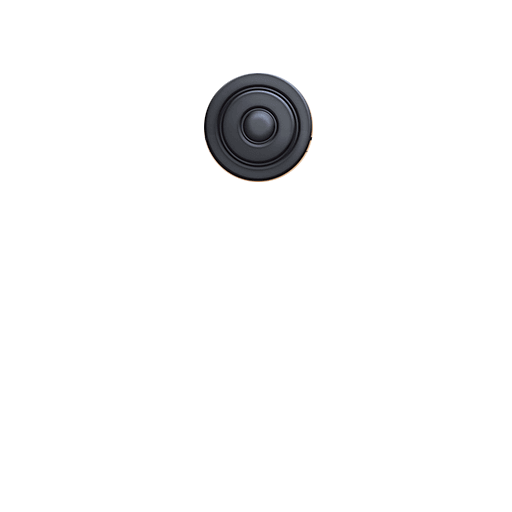 من آداب الركوب
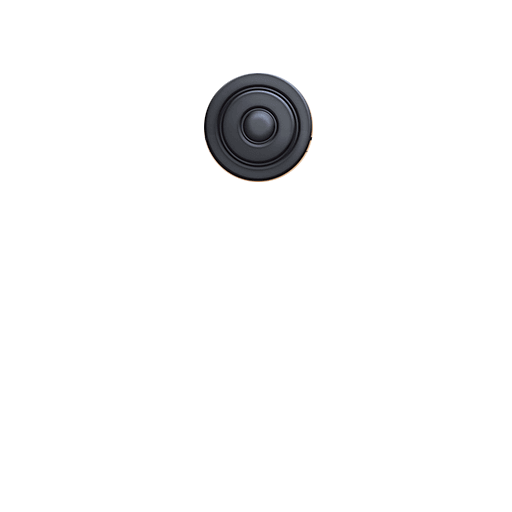 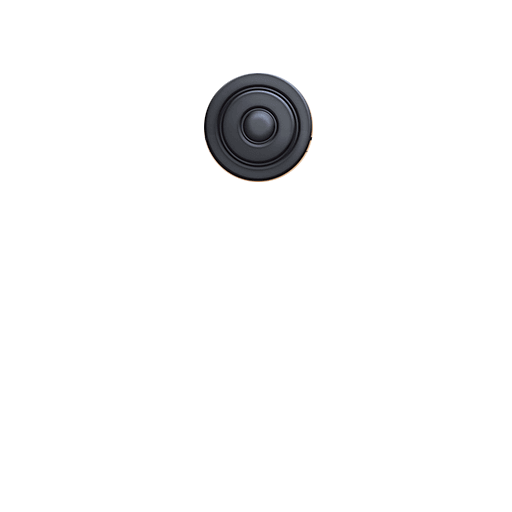 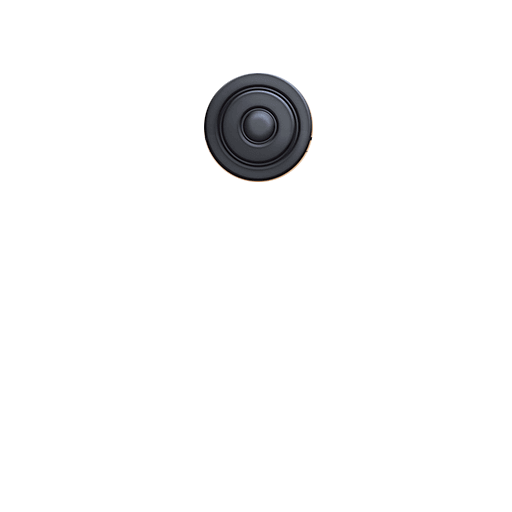 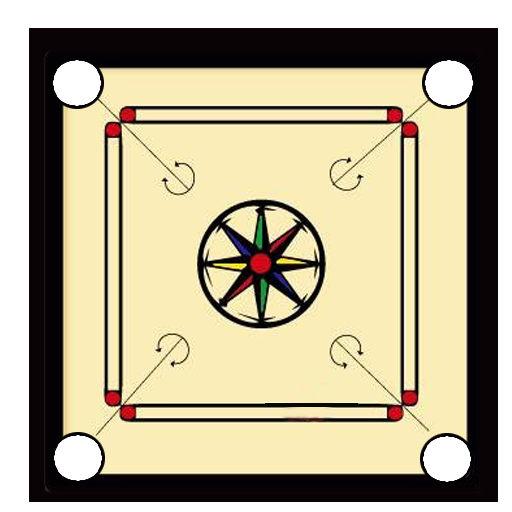 الثالثة
التالي   البداية    السابق
النوم
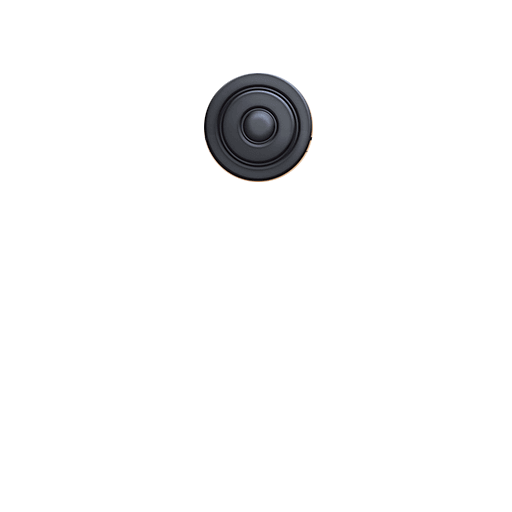 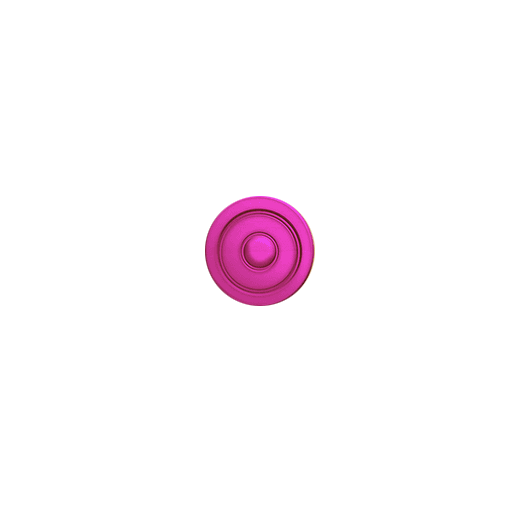 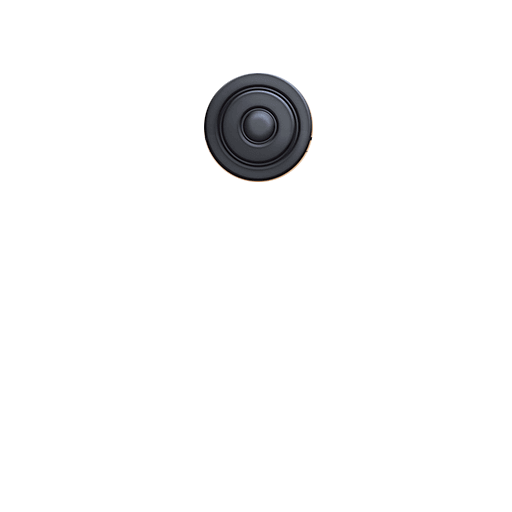 الصدق
الكذب
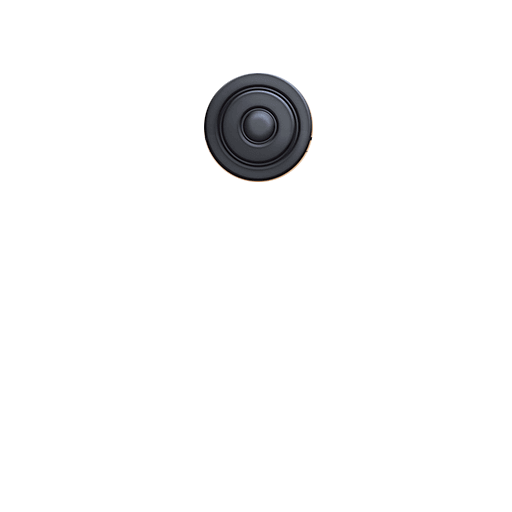 صفات المؤمن
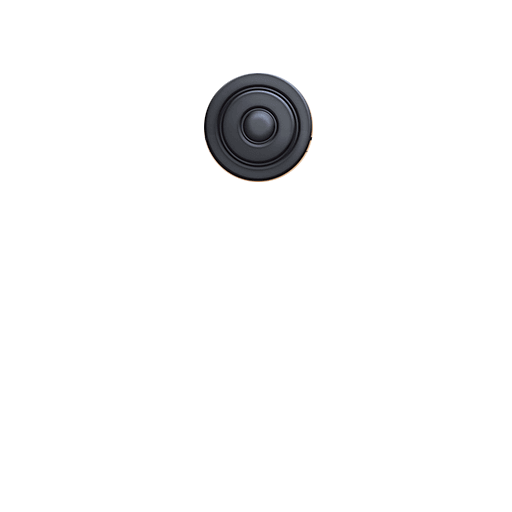 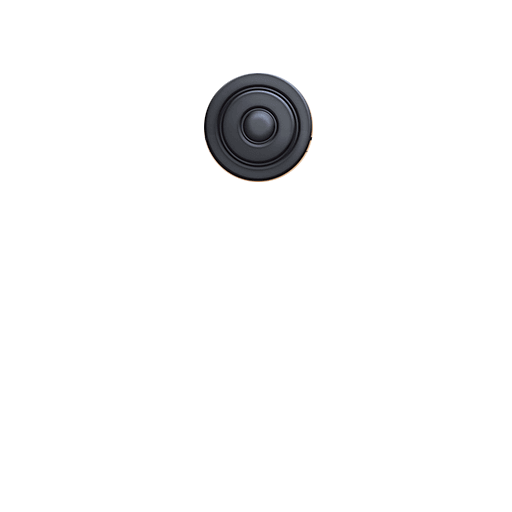 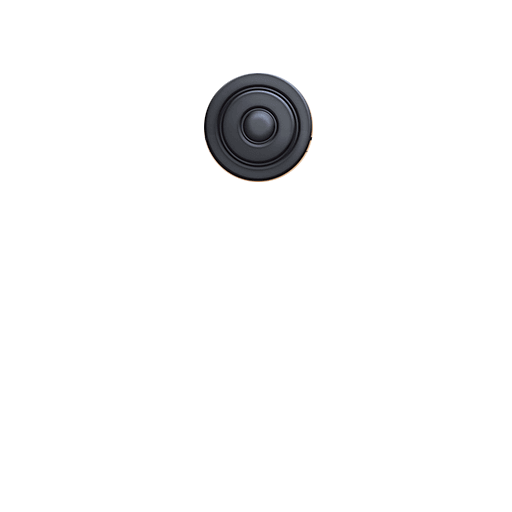 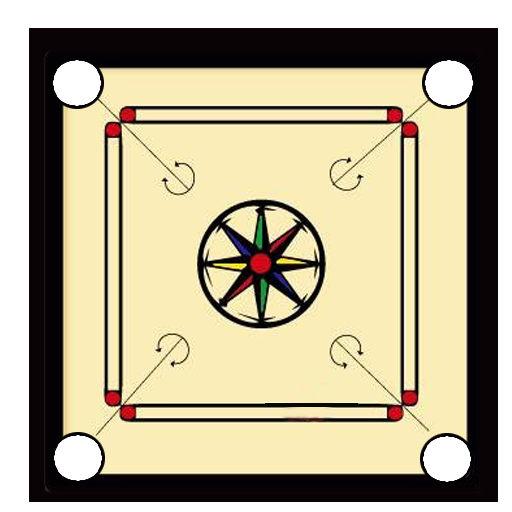 الرابعة
التالي   البداية    السابق
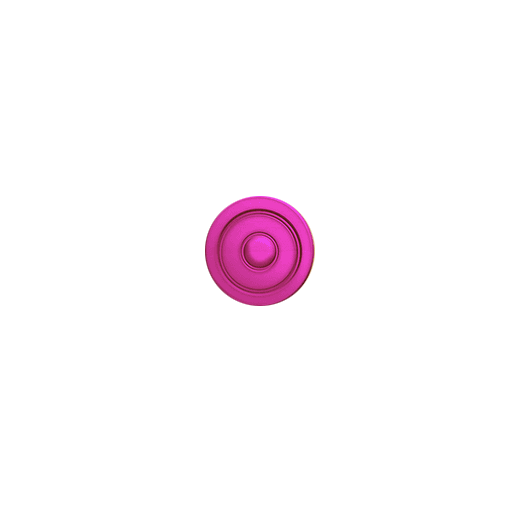 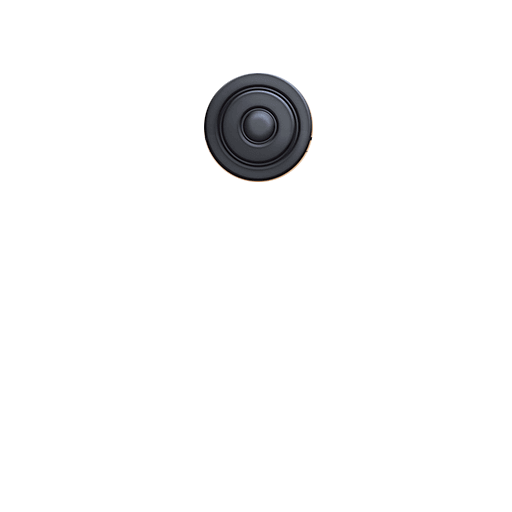 لا يرضي الله
يرضي الله
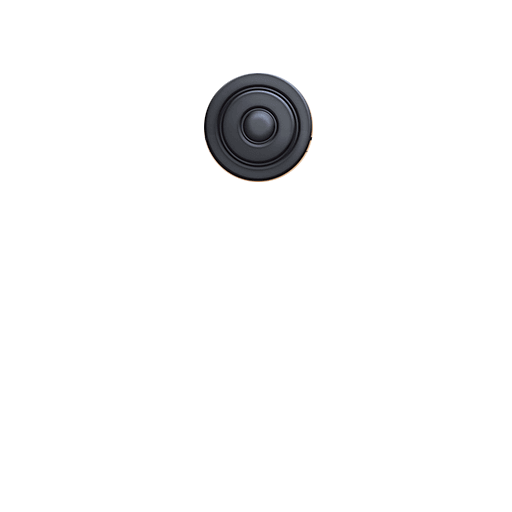 يؤذي الناس بلسانه
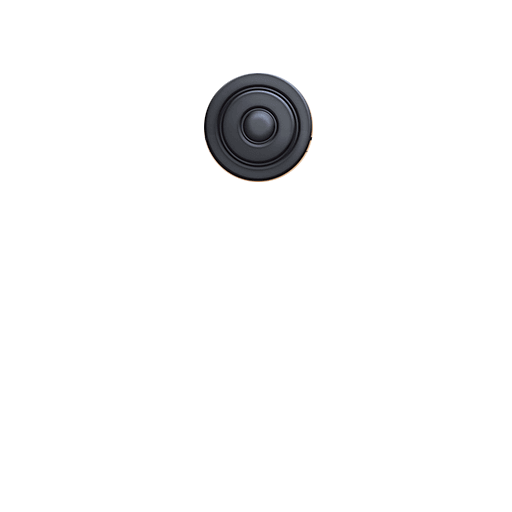 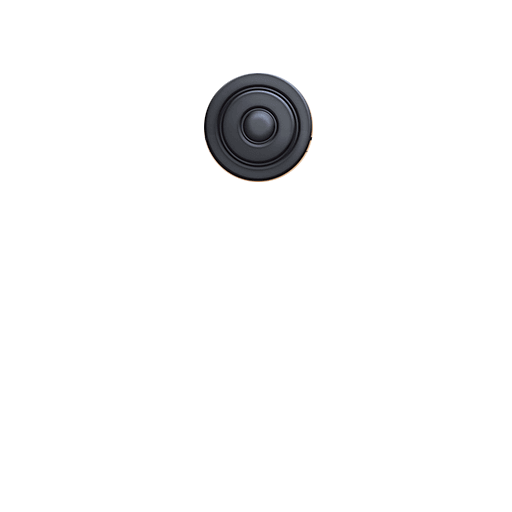 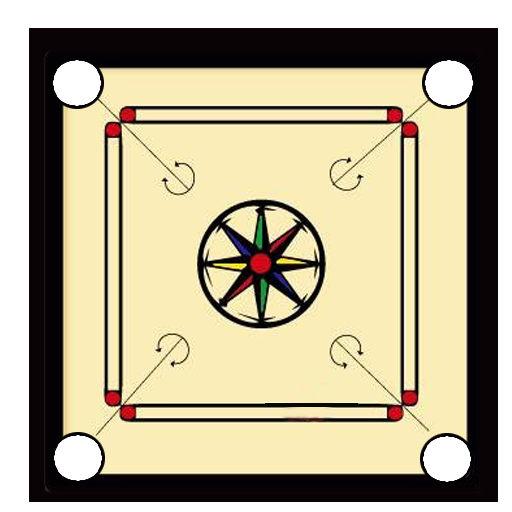 الخامسة
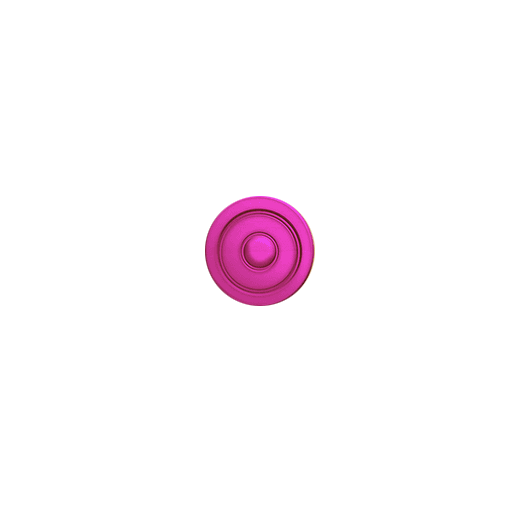 لا يرضي الله
يدعو لغيره بالخير
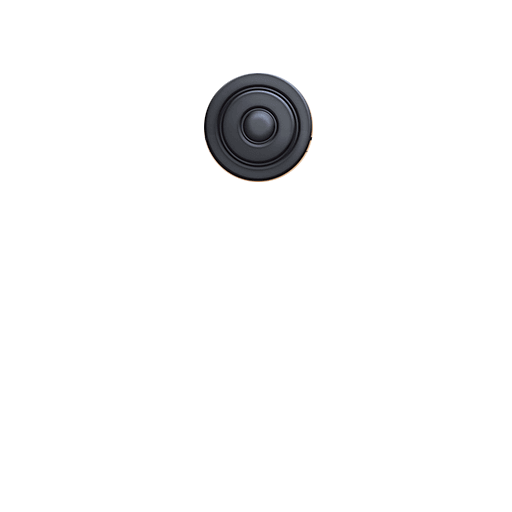 يرضي الله
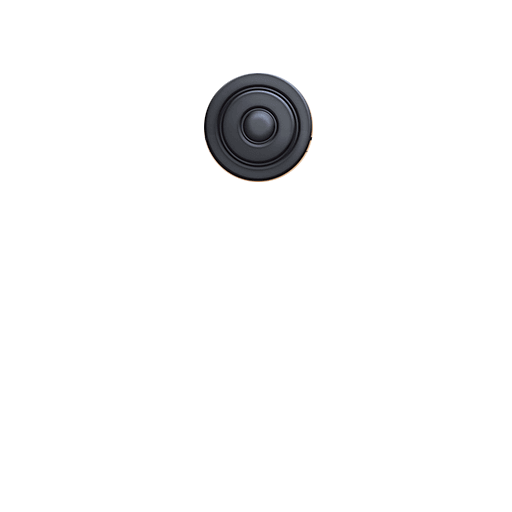 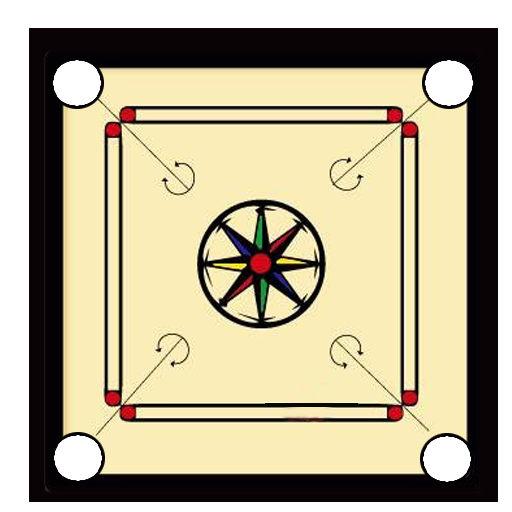 التالي   البداية    السابق
مبروك لقد فزت باللعبة
عنوان الدرس                    
  فاطمة بنت عبدالملك
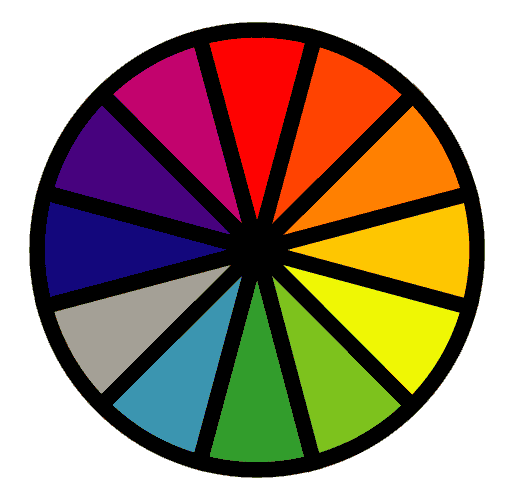 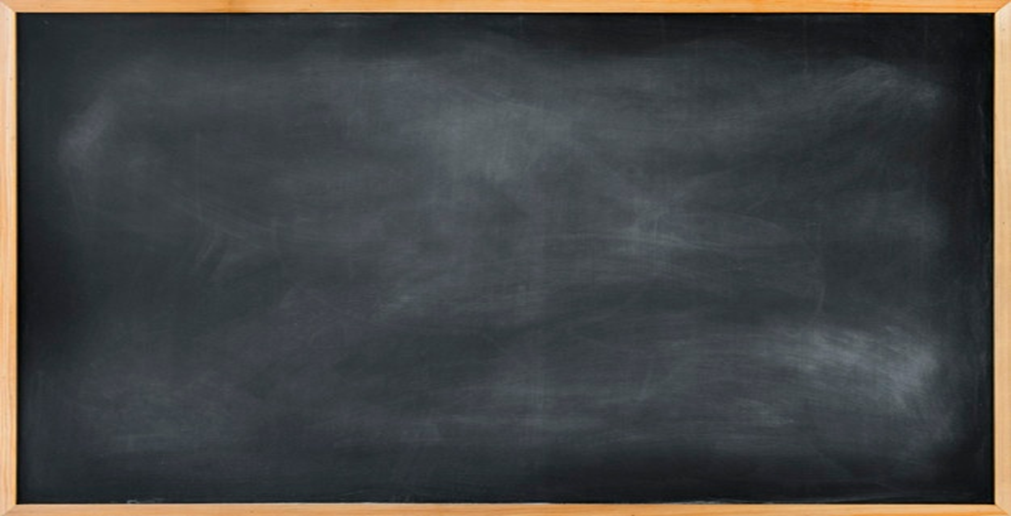 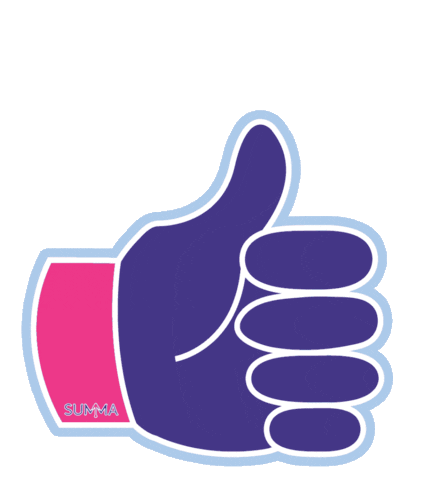 نواتج التعلم :
أعرف بشخصية فاطمة بنت عبدالملك رحمها الله.
أستنبط الدروس المستفادة من سيرة فاطمة بنت عبدالملك رحمها الله.
أعبر عن أثر العلم في بناء شخصية الفرد.
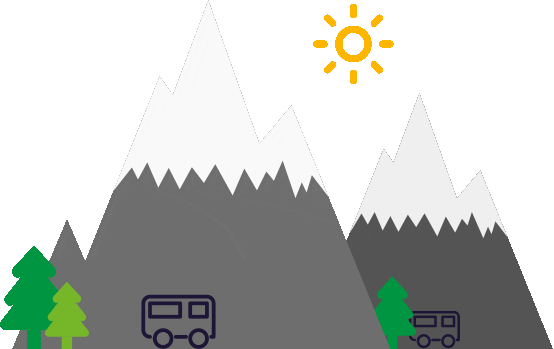 هيا نستمع للفيديو
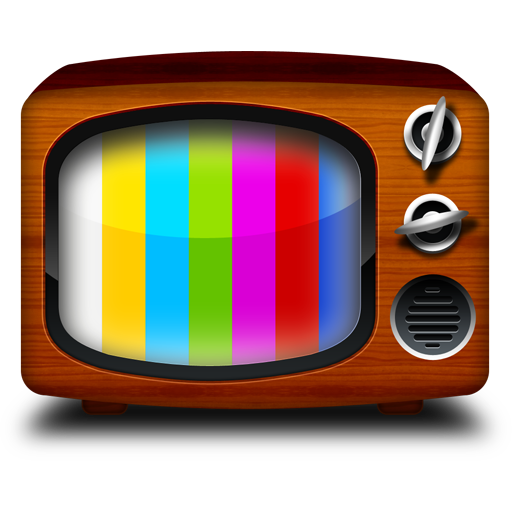 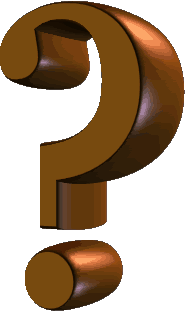 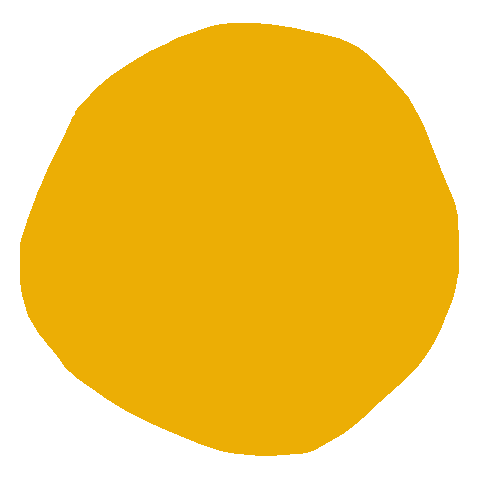 17
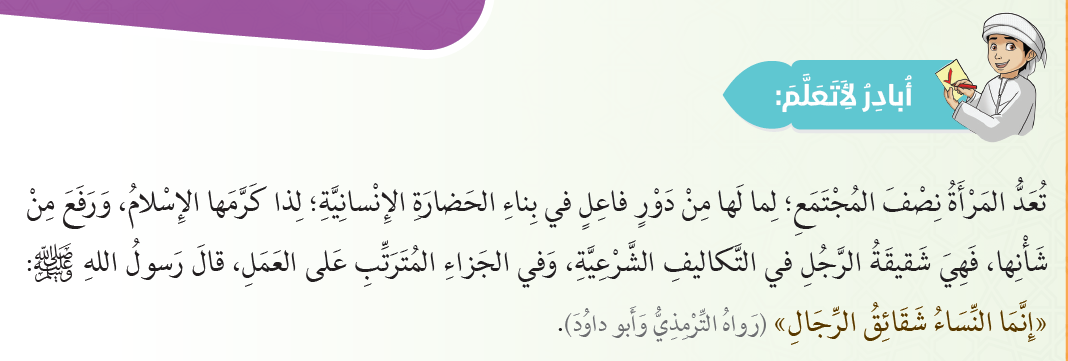 منزلة المرأة في الإسلام
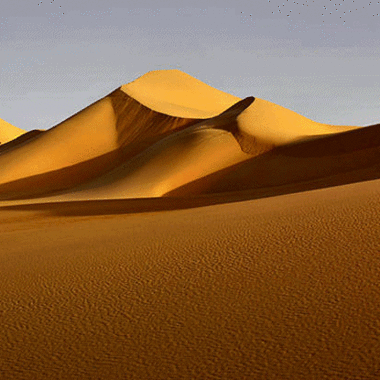 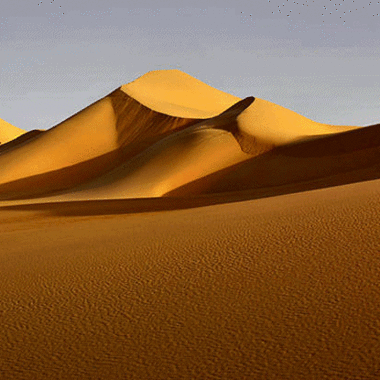 هيا نتعرف على نسبها
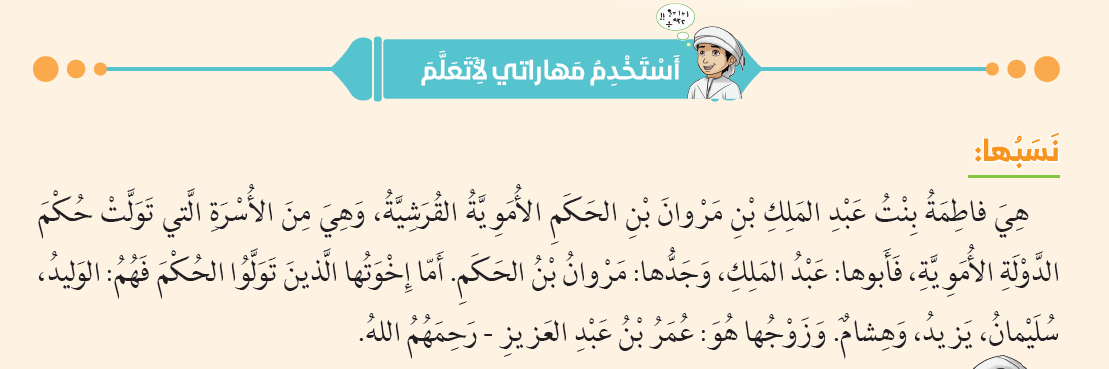 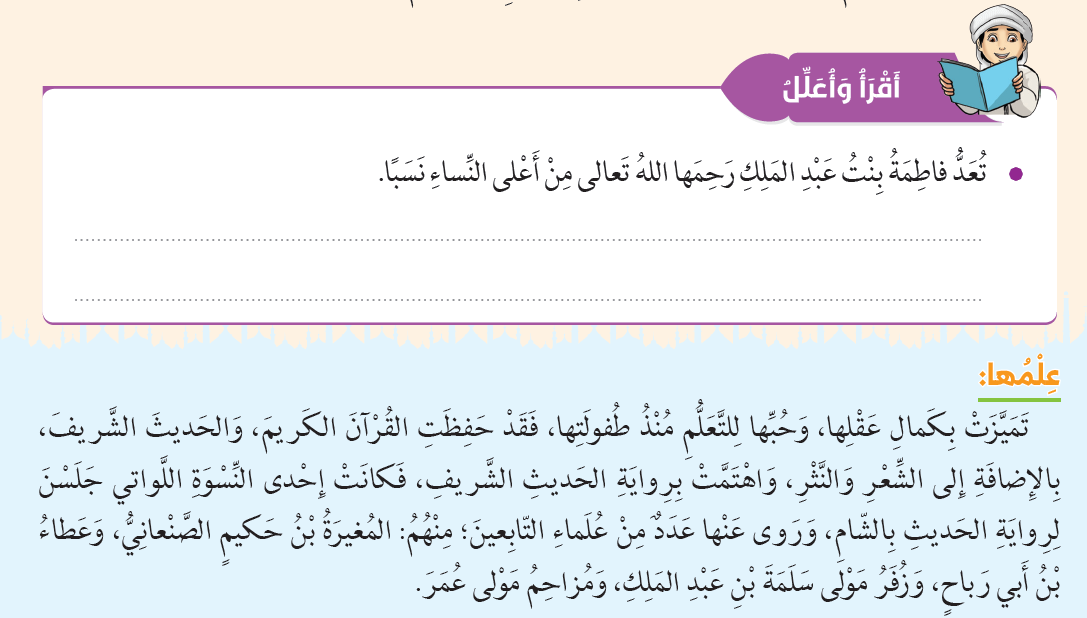 علمها
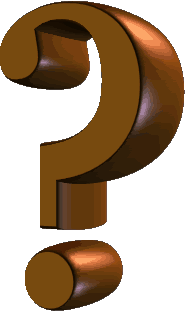 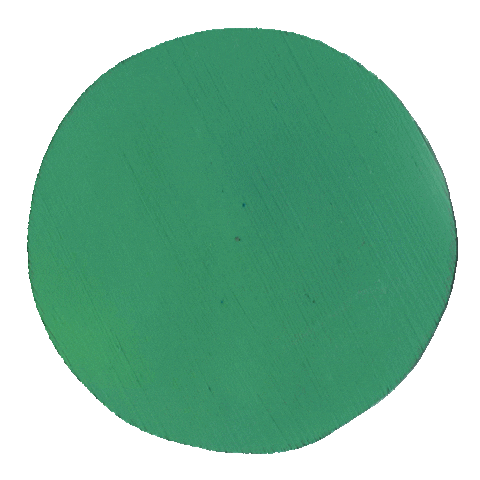 20
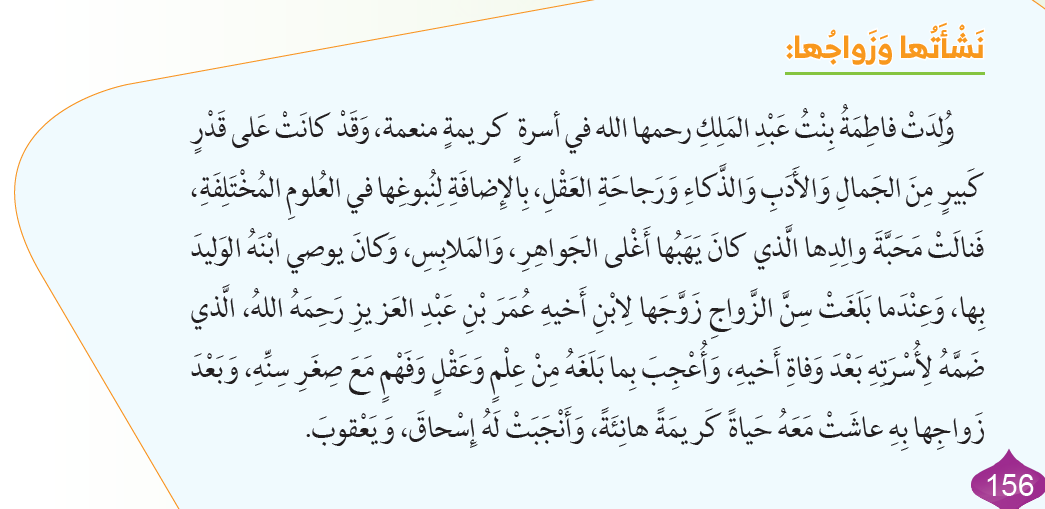 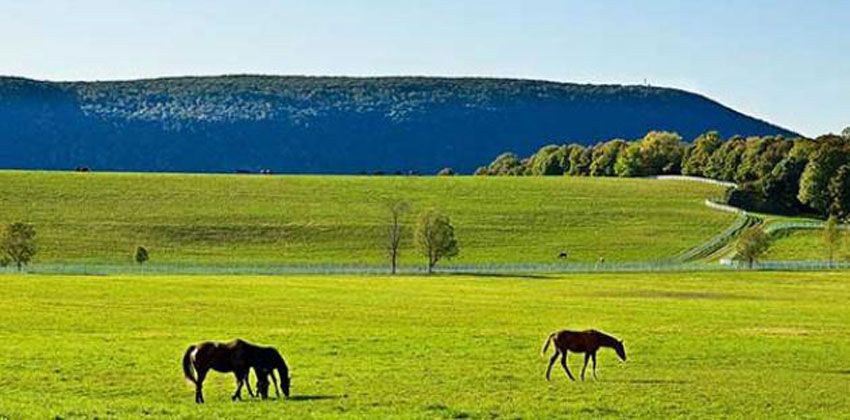 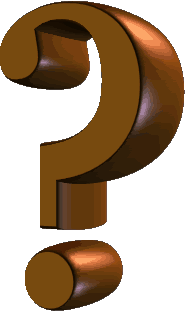 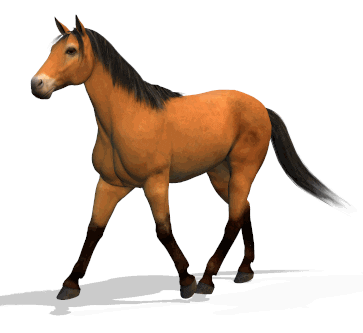 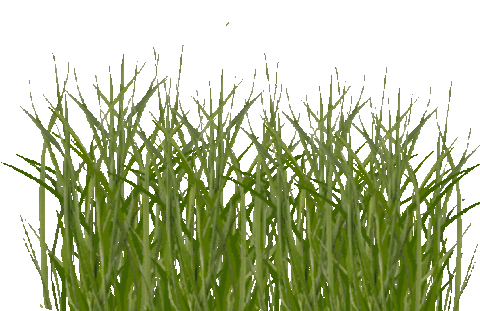 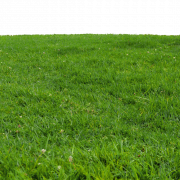 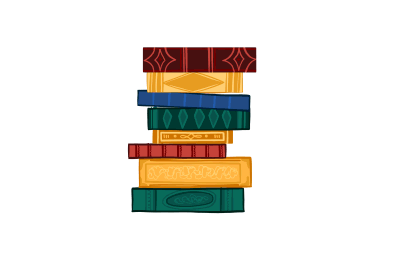 هيا نستمع لهذا الفيديو
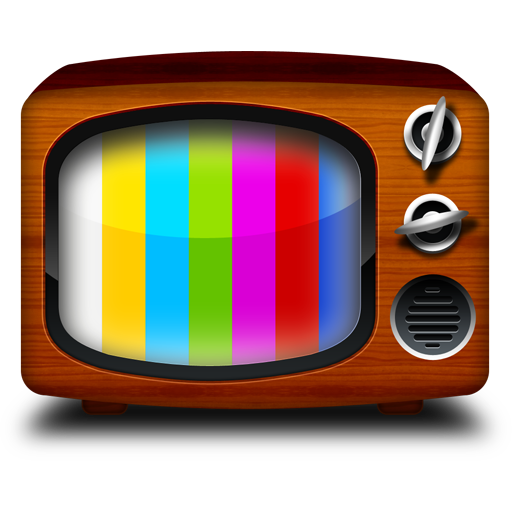 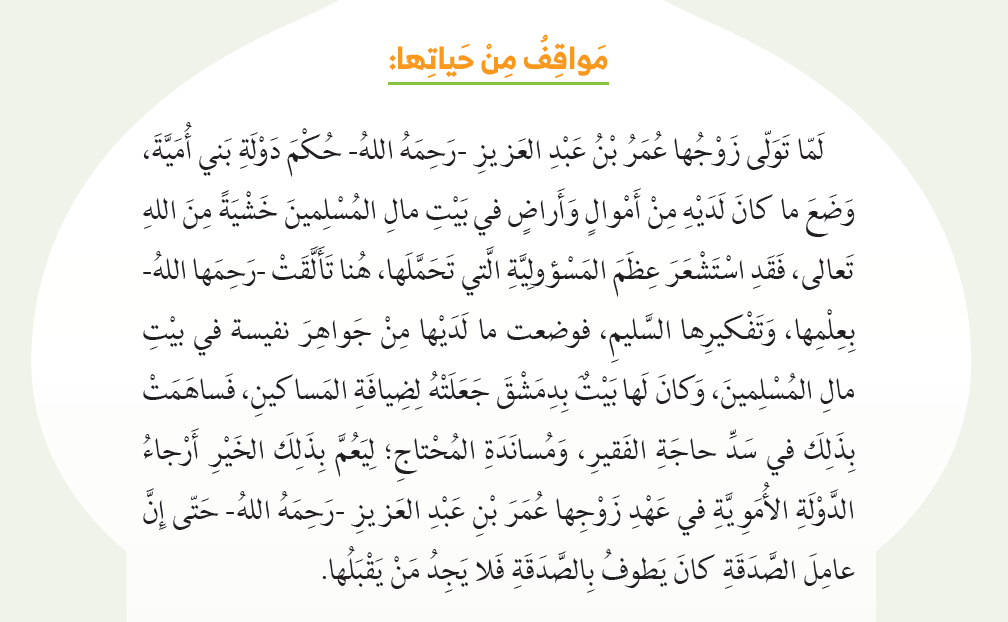 مواقف من حياتها
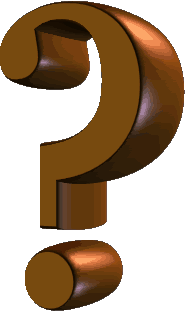 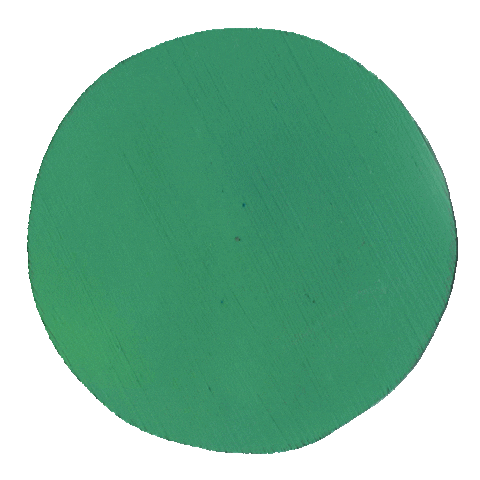 23
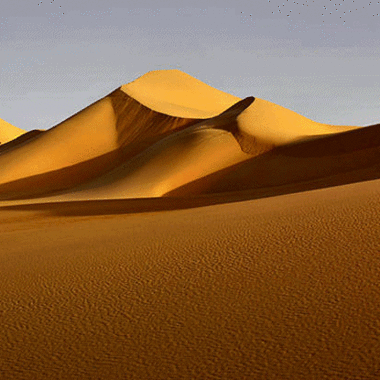 صبر فاطمة بنت عبدالملك
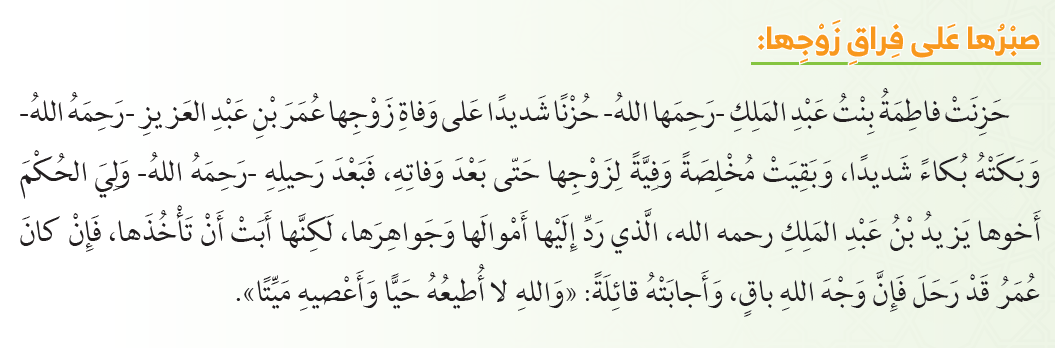 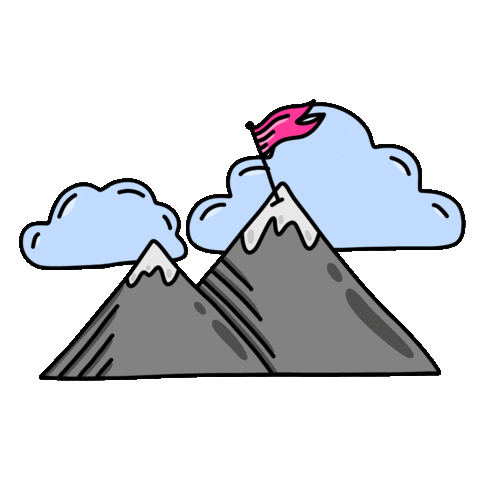 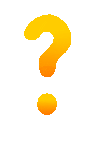 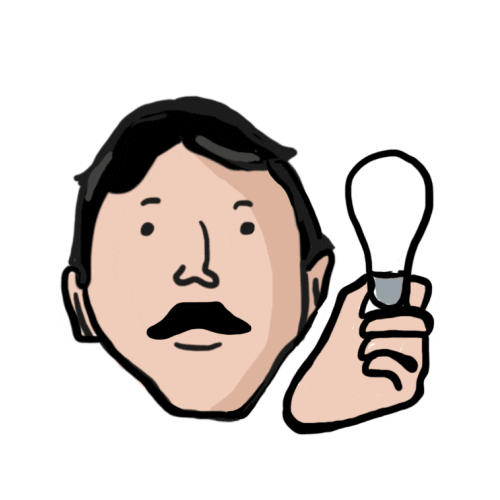 سؤال التحدي 

ما الذي يستحب قوله عند المصيبة؟
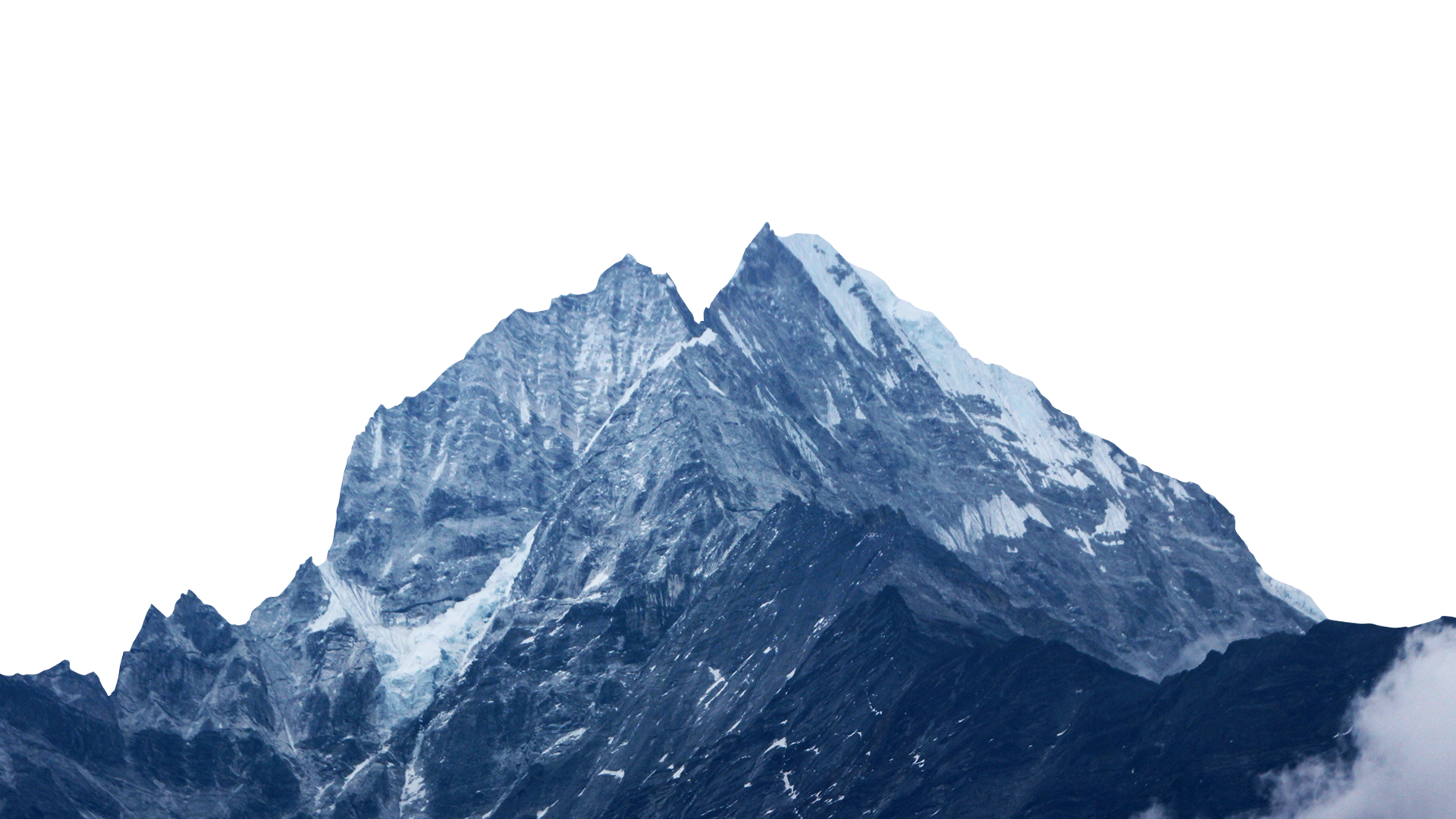 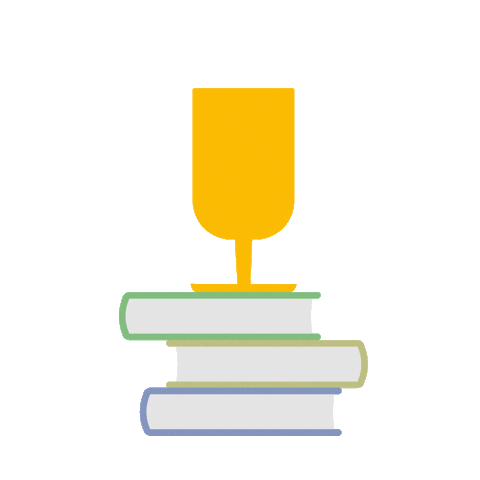 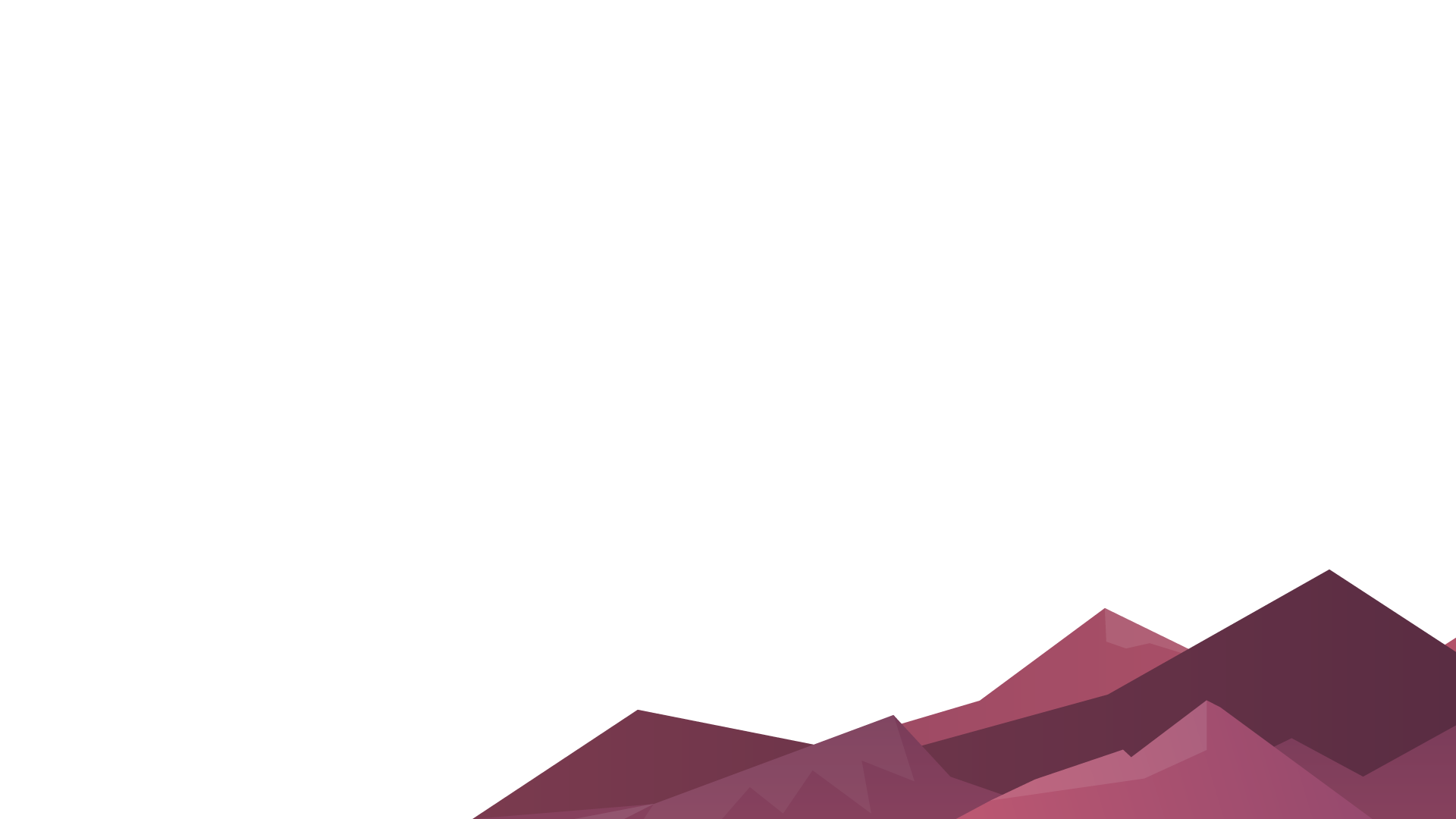 حان وقت المرح
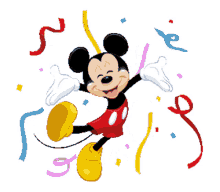 التقويم الختاميإستراتيجية التعلم باللعب
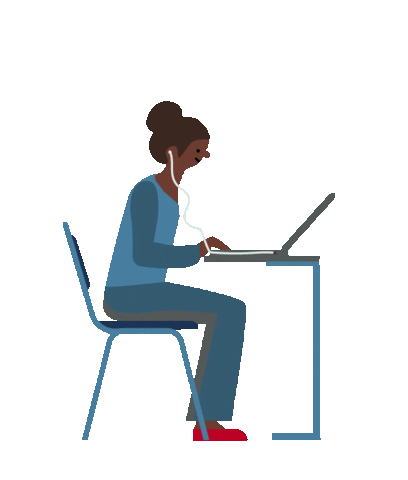 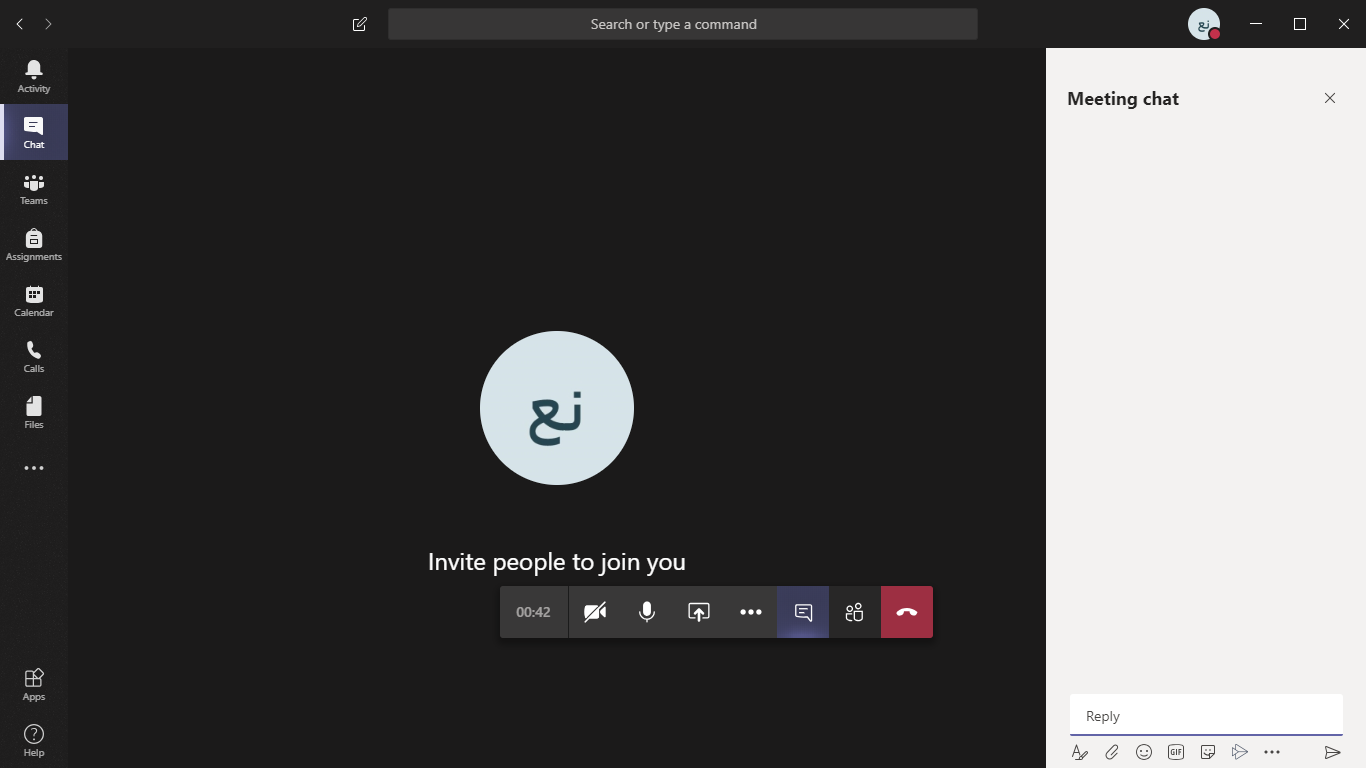 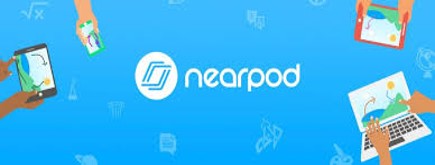 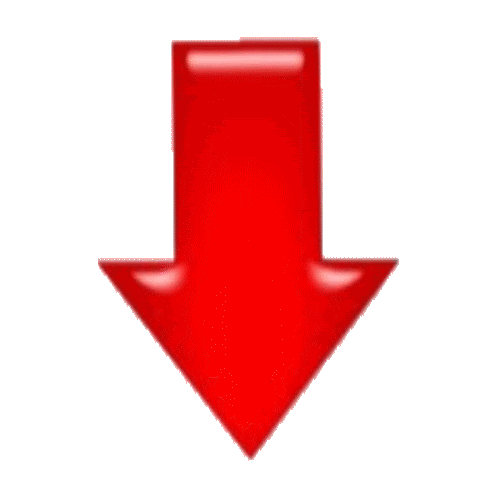 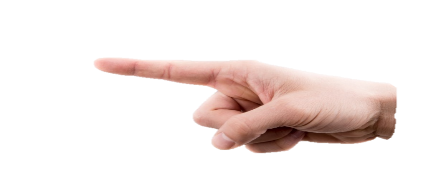 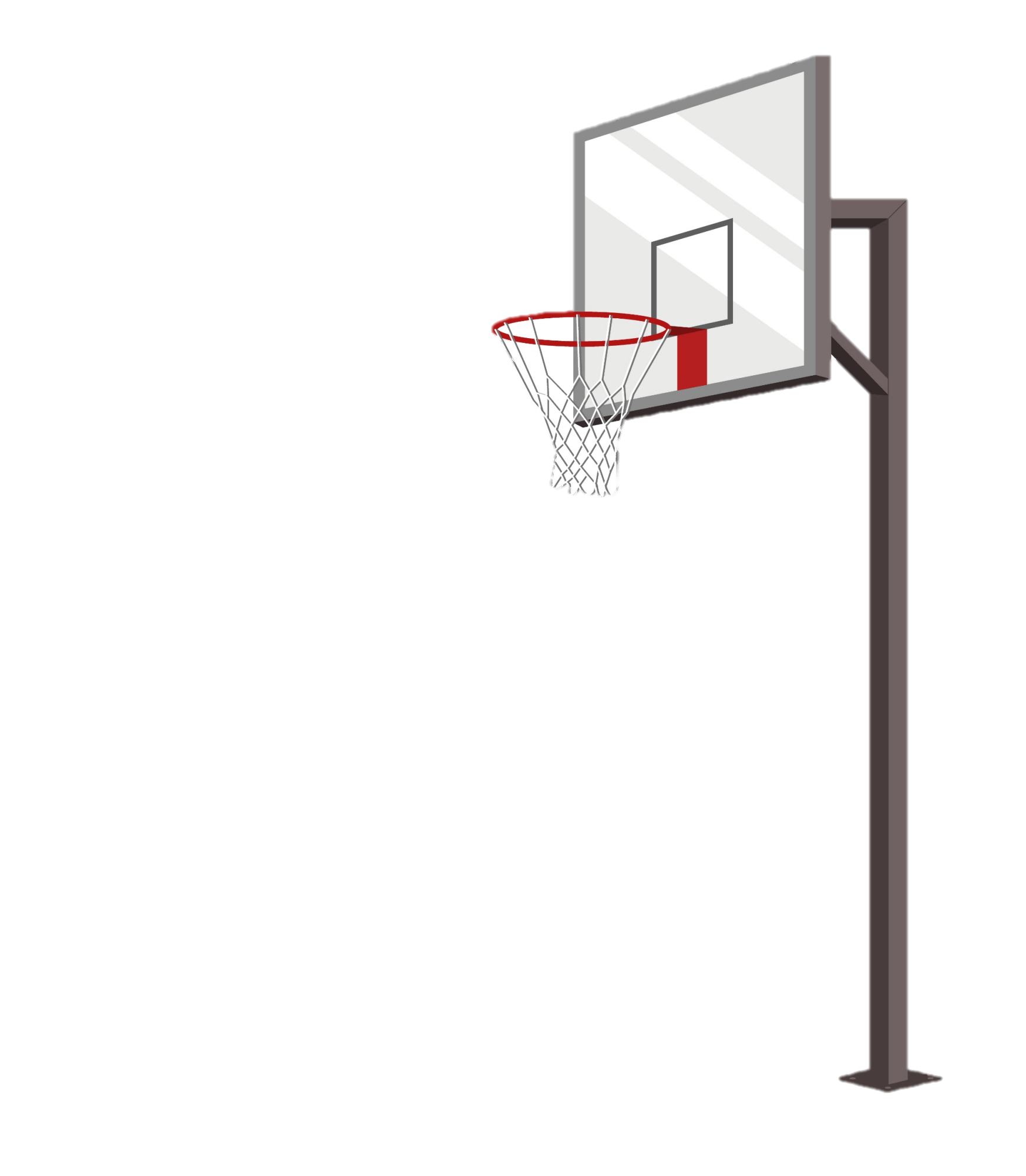 ولدت فاطمة بنت عبدالملك لأسرة
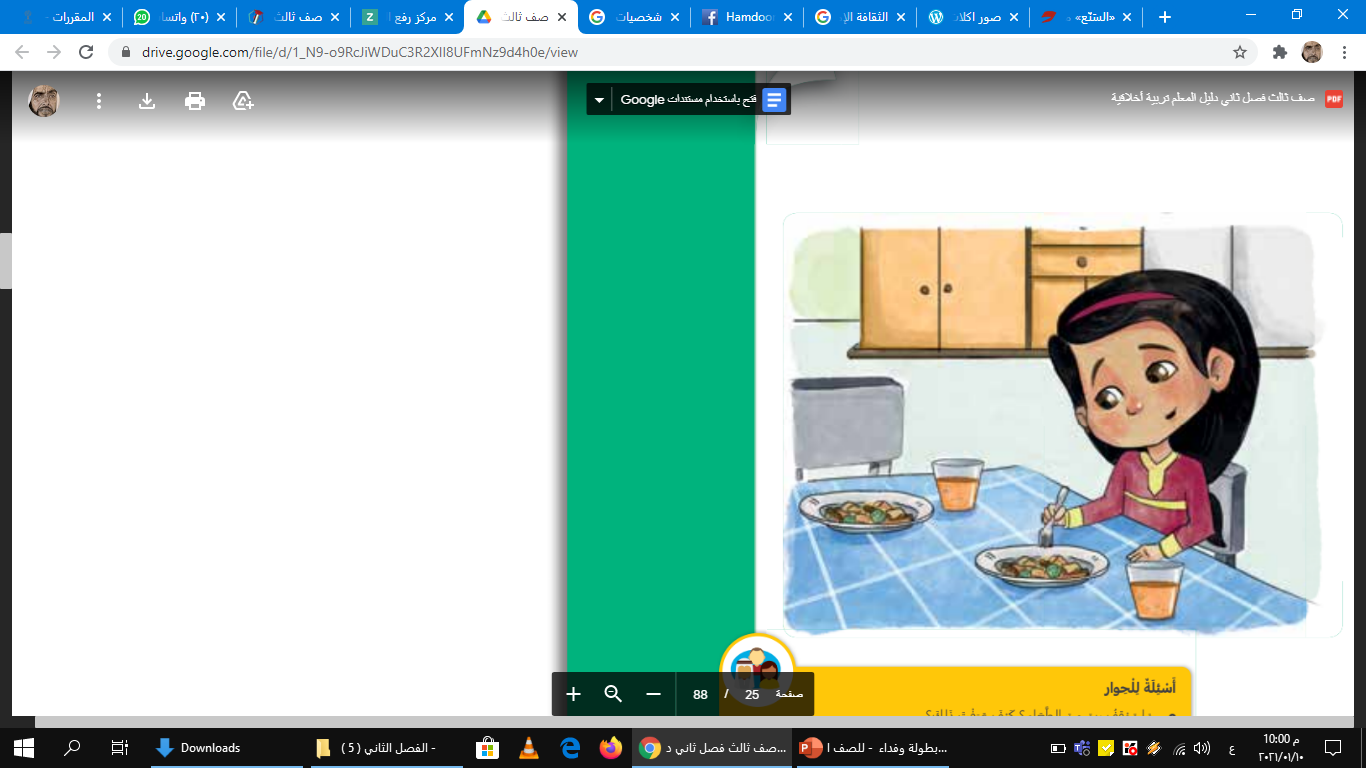 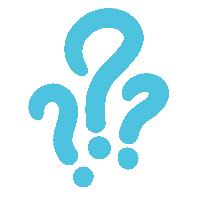 فقيرة
غنية
متوسطة
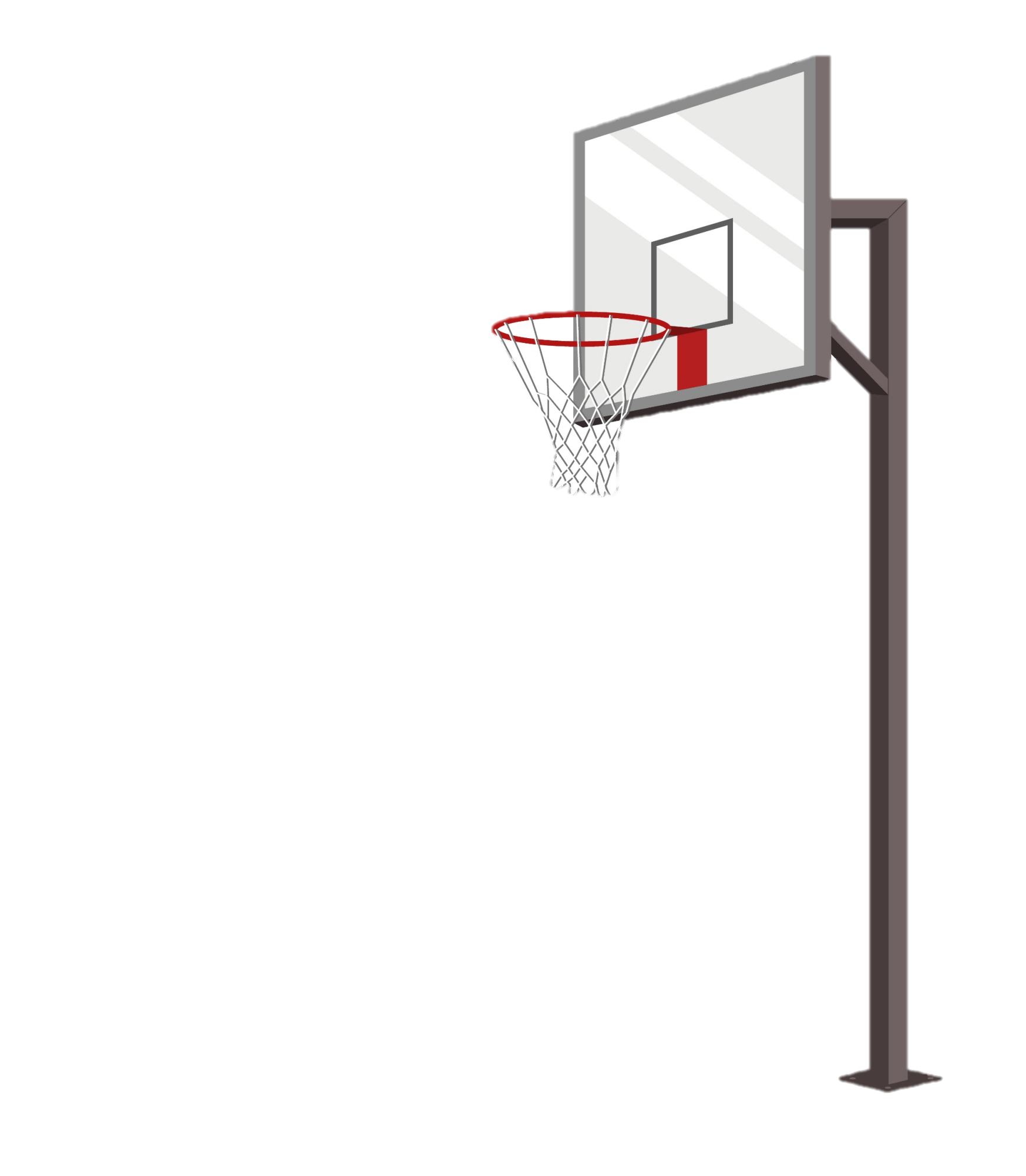 من هو زوجها؟
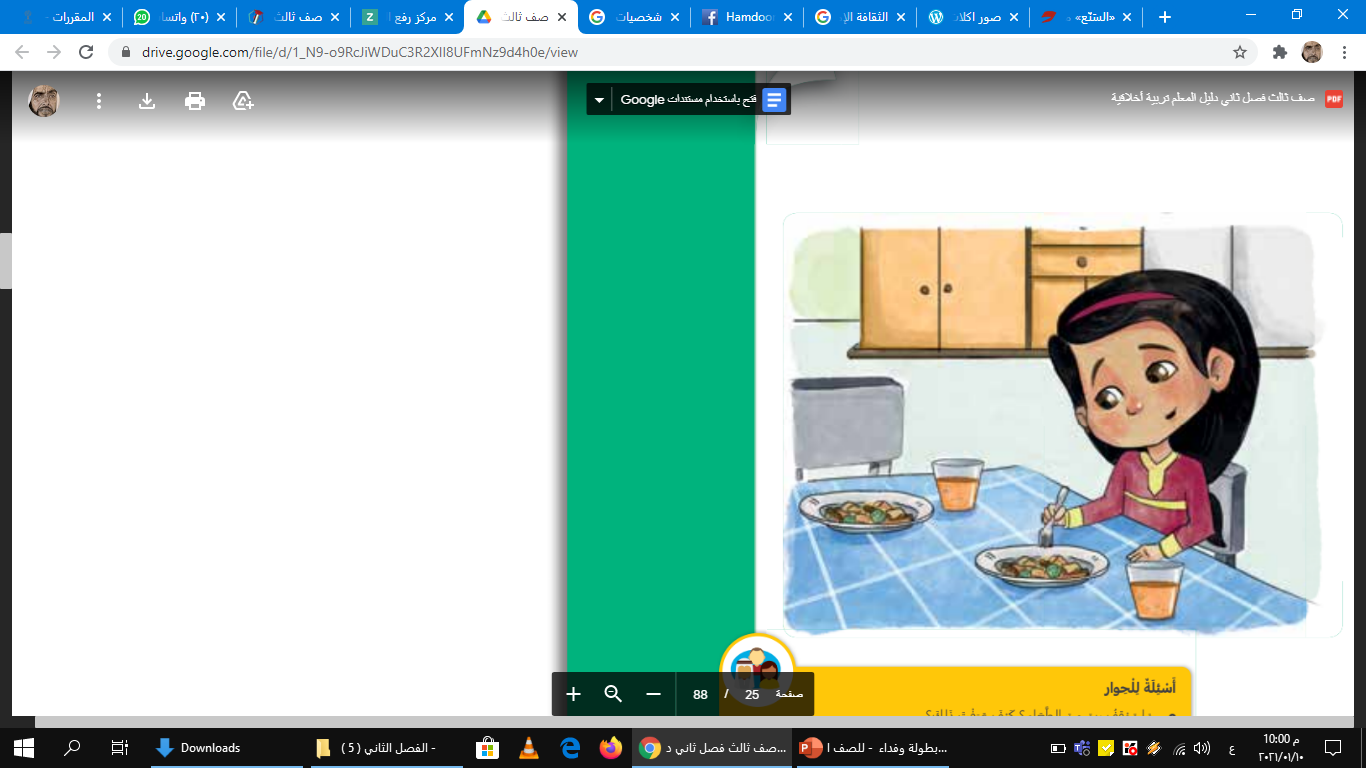 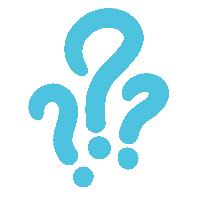 عمر بن الخطاب
علي بن أبي طالب
عمر بن عبدالعزيز
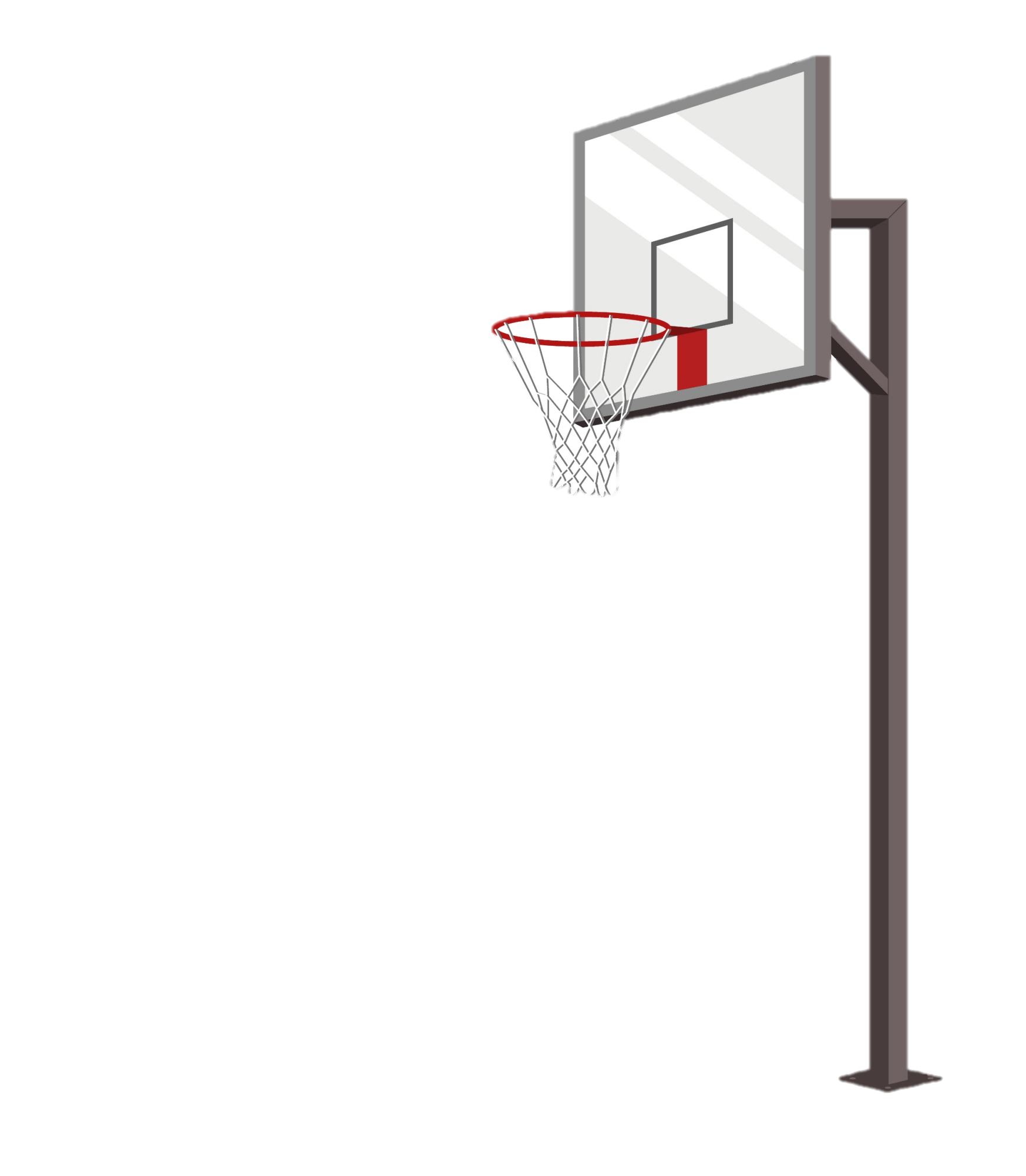 أكمل: حفظت فاطمة بنت عبدالملك......
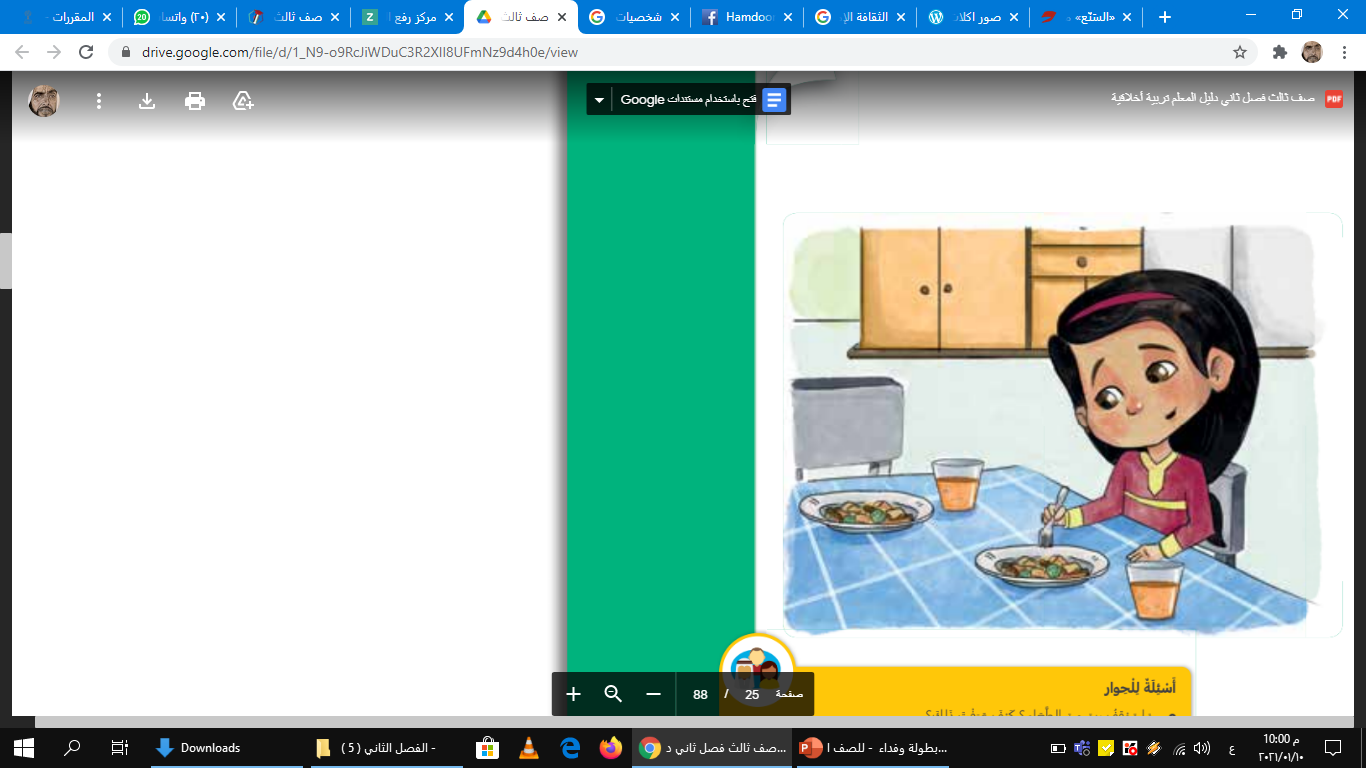 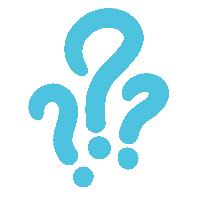 القرآن والحديث
الشعر
الأدب
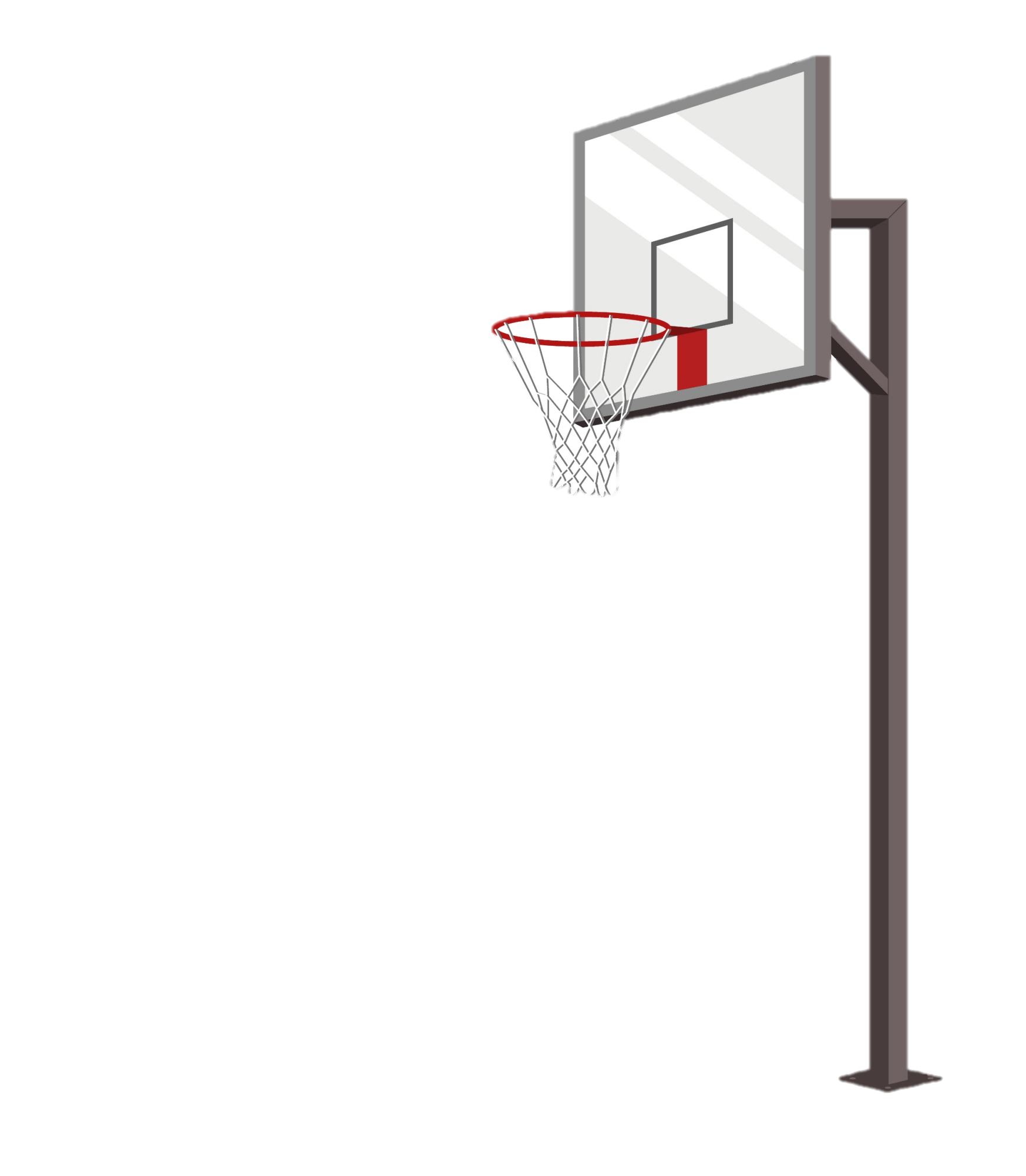 ما الذي تميزت به فاطمة؟
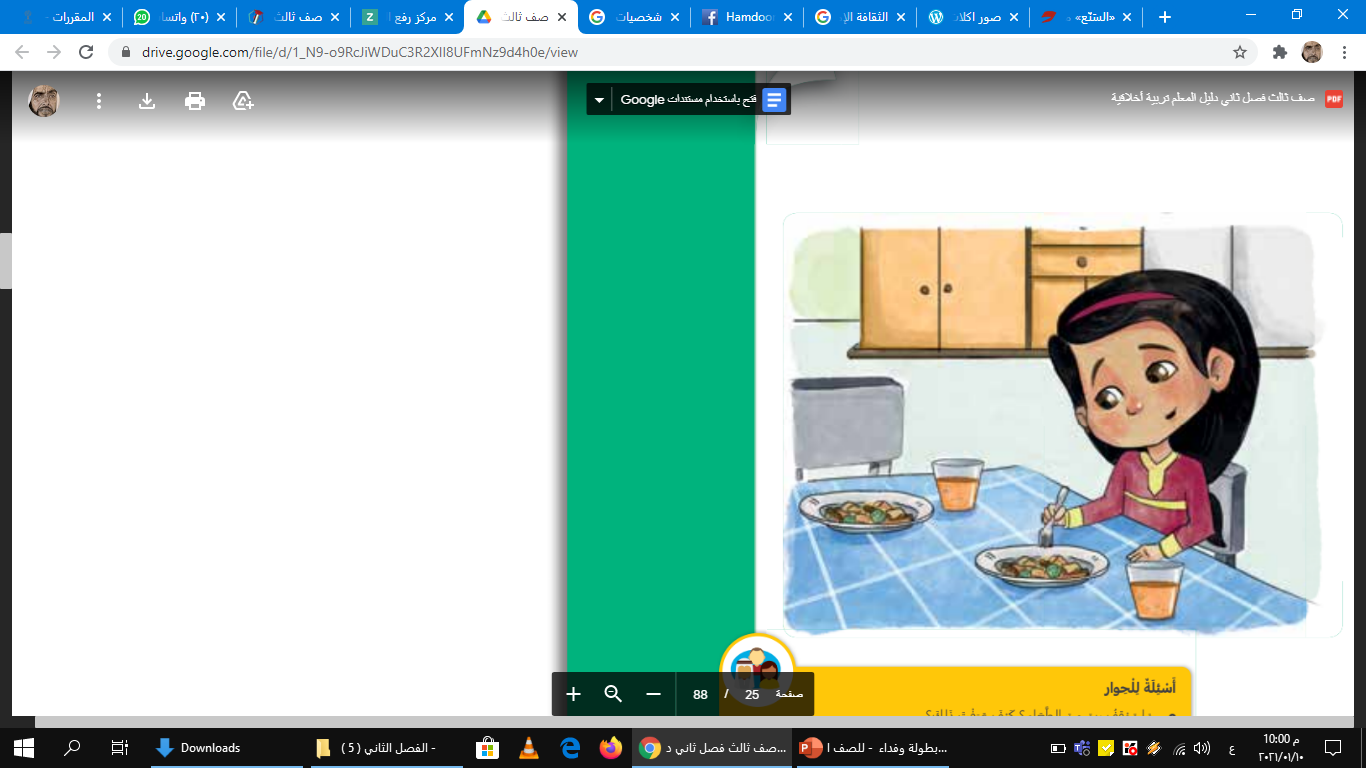 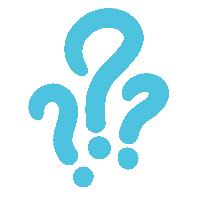 الغباء
الذكاء
الضعف
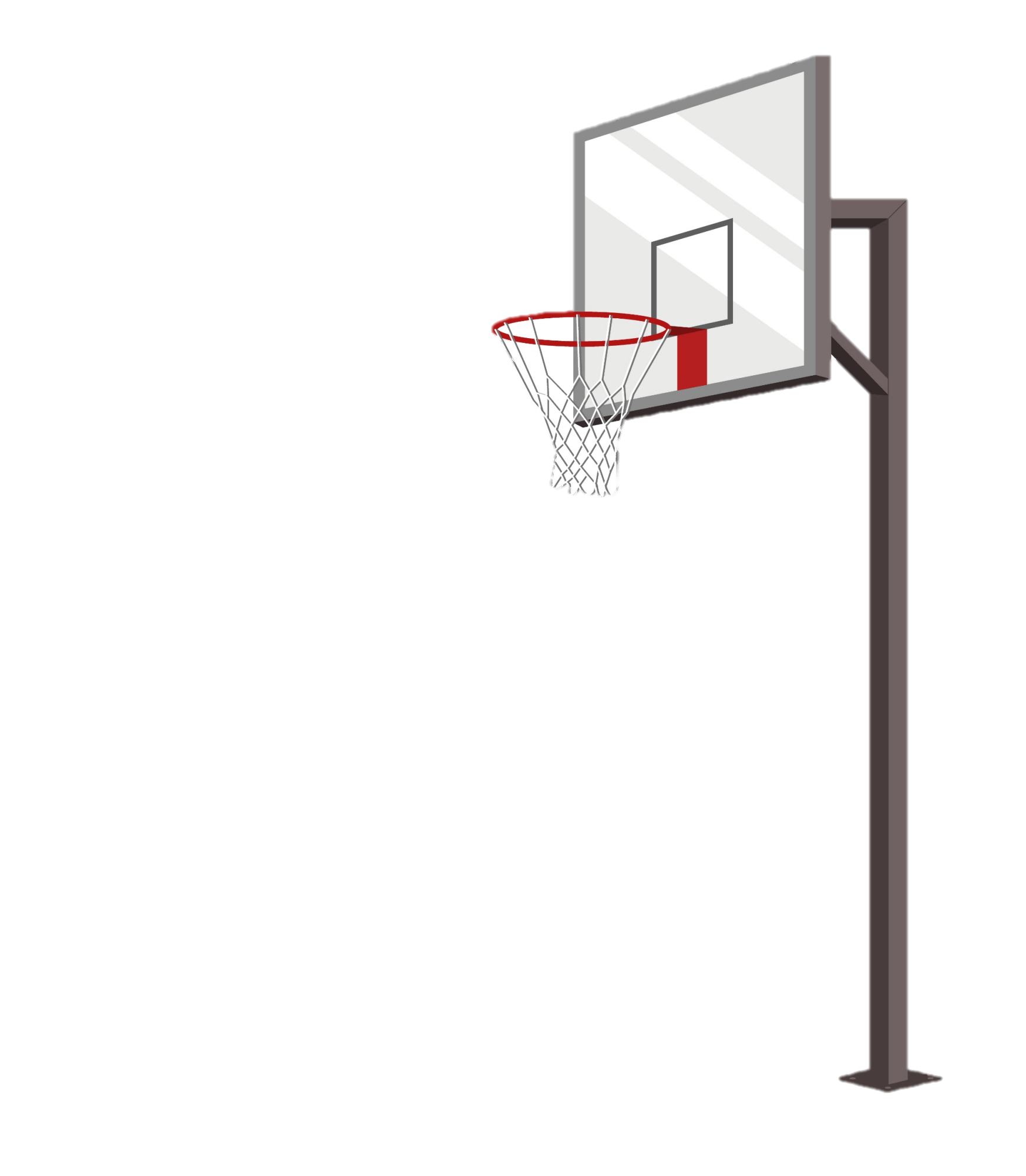 من أهم صفاتها...
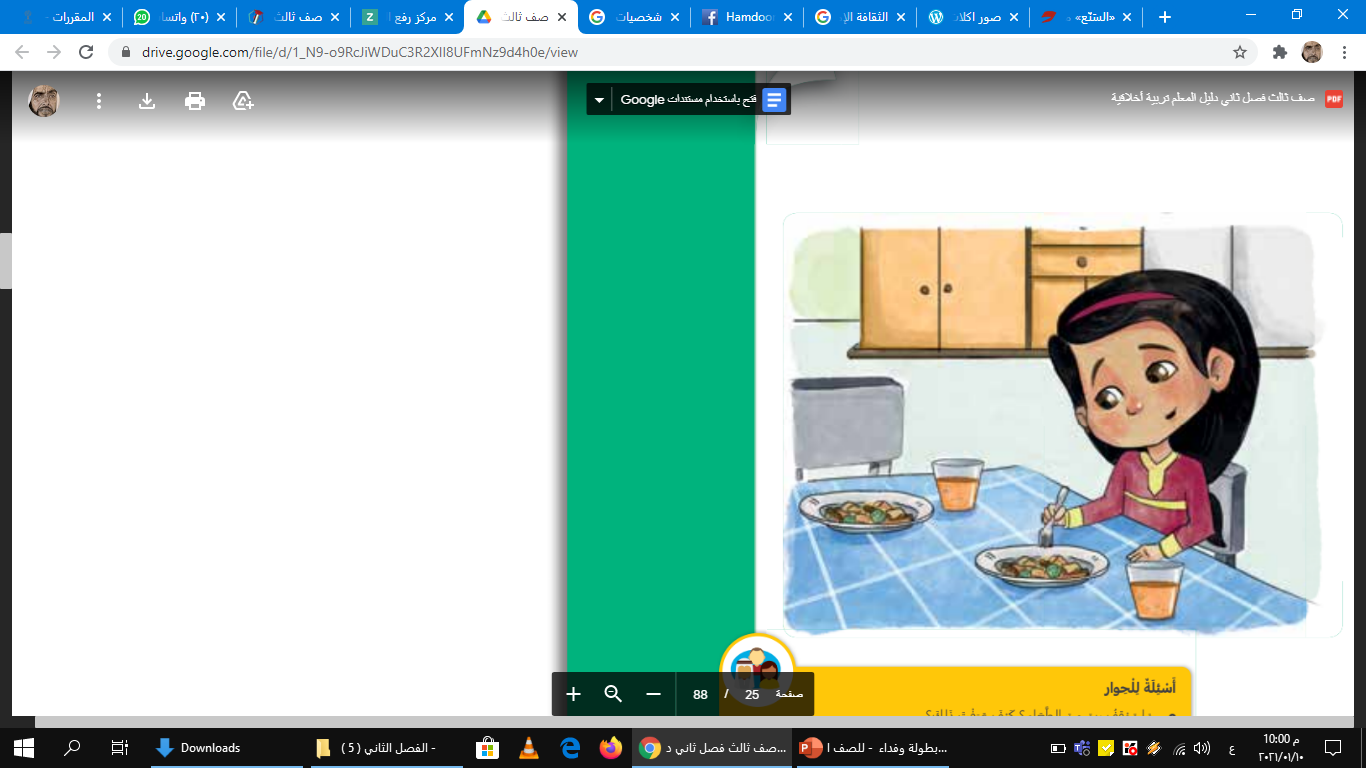 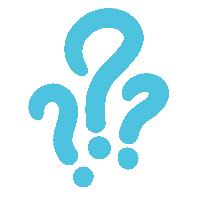 الكره
البخل
حب الخير
استراتيجية تذكرة الخروج
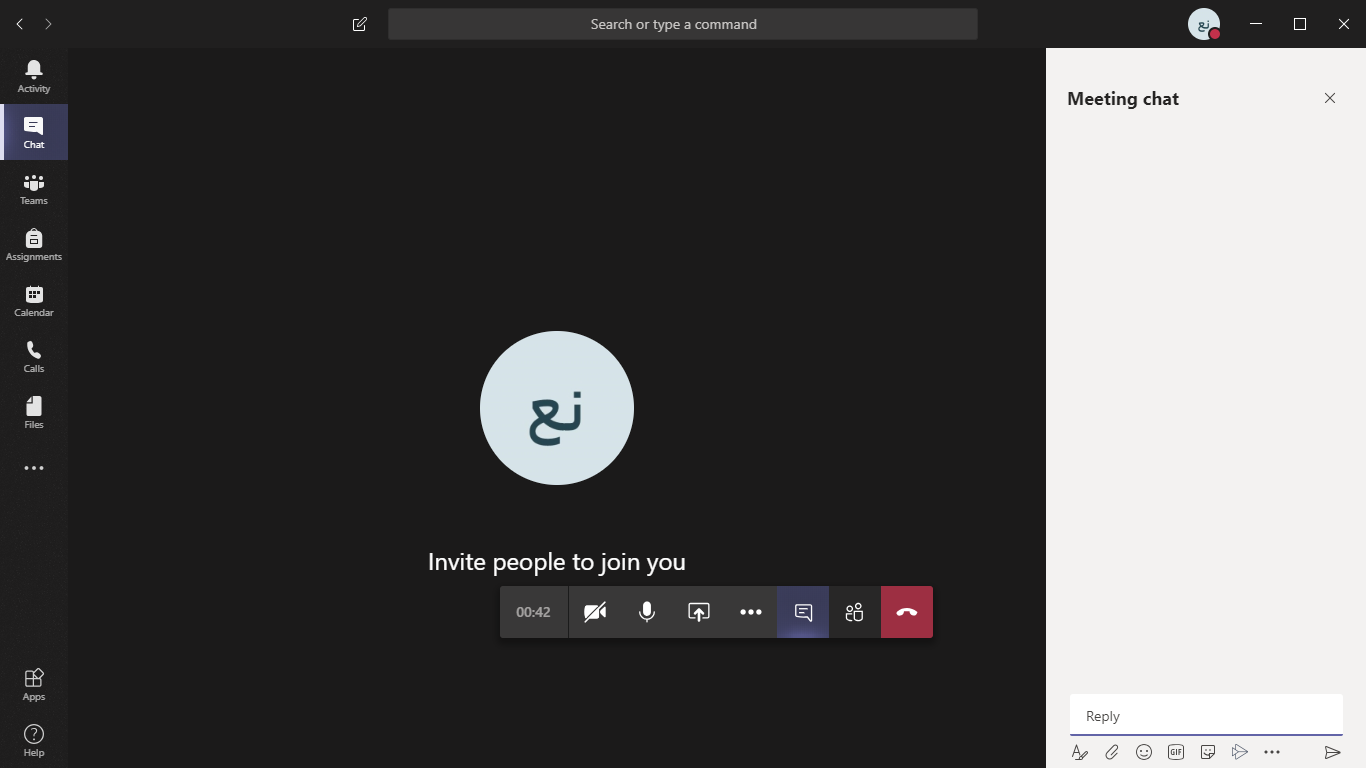 قيّم نفسك
1
2
3
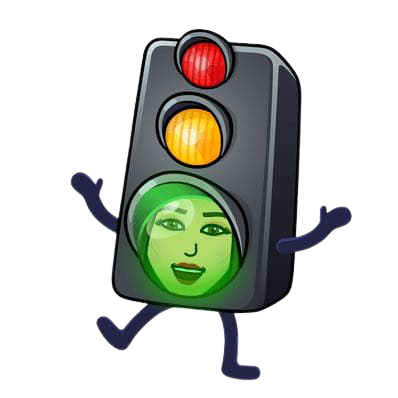 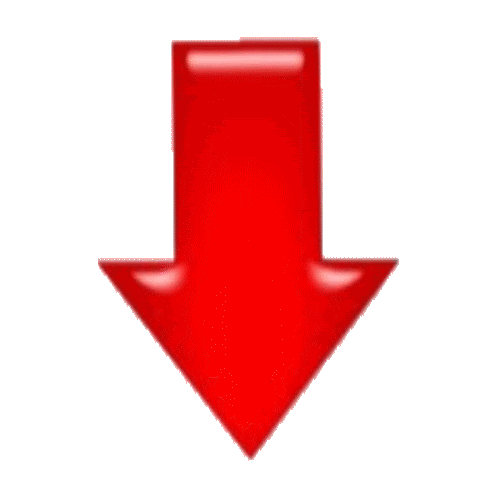 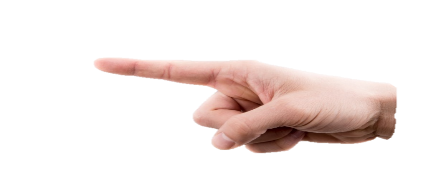 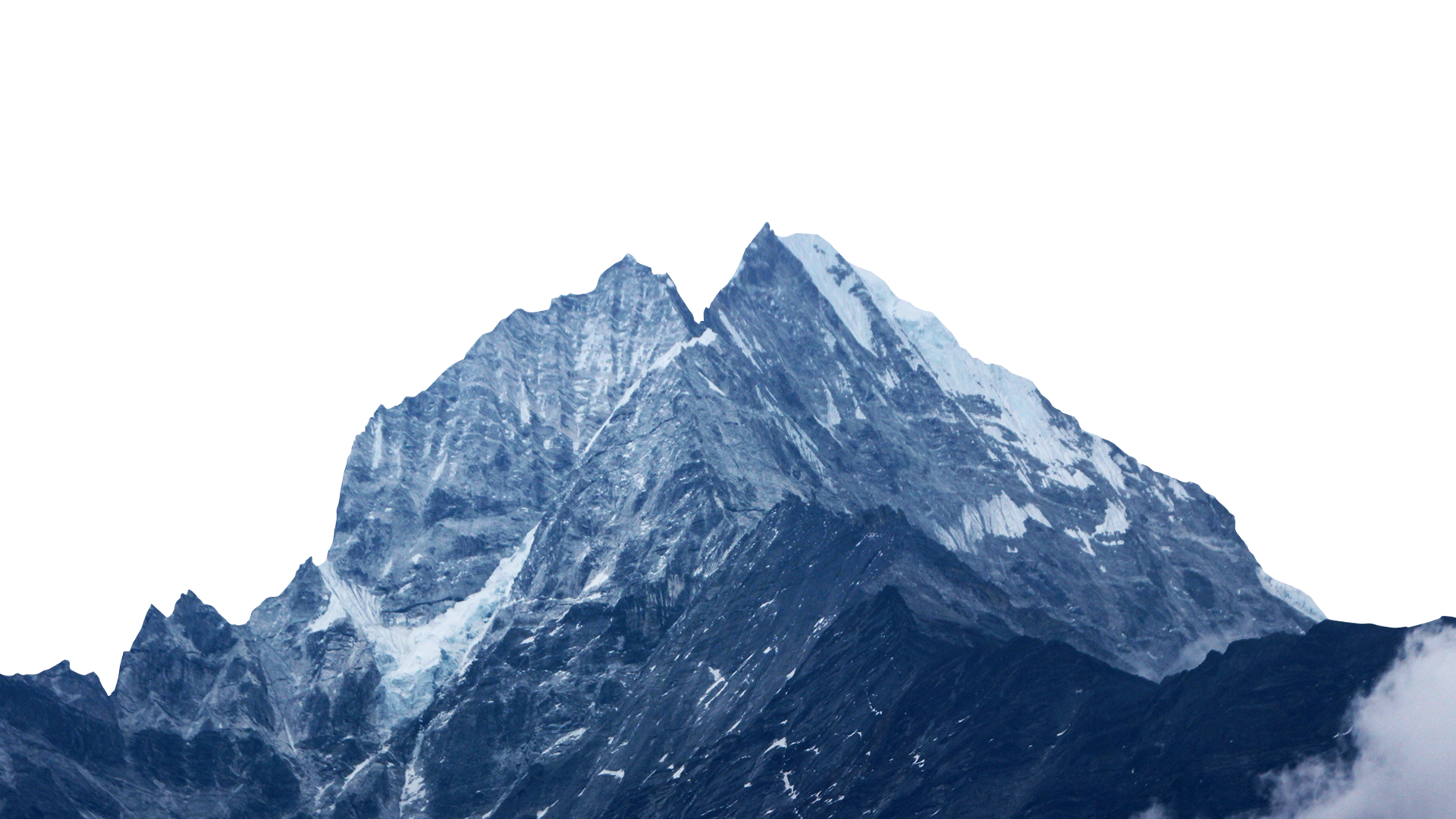 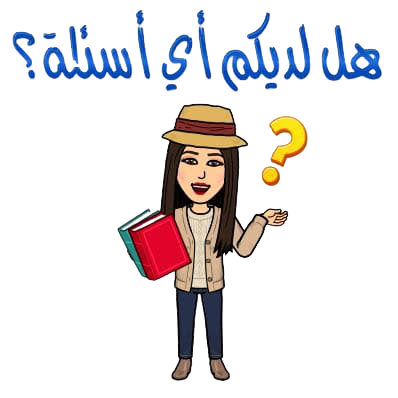 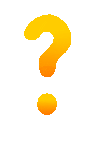 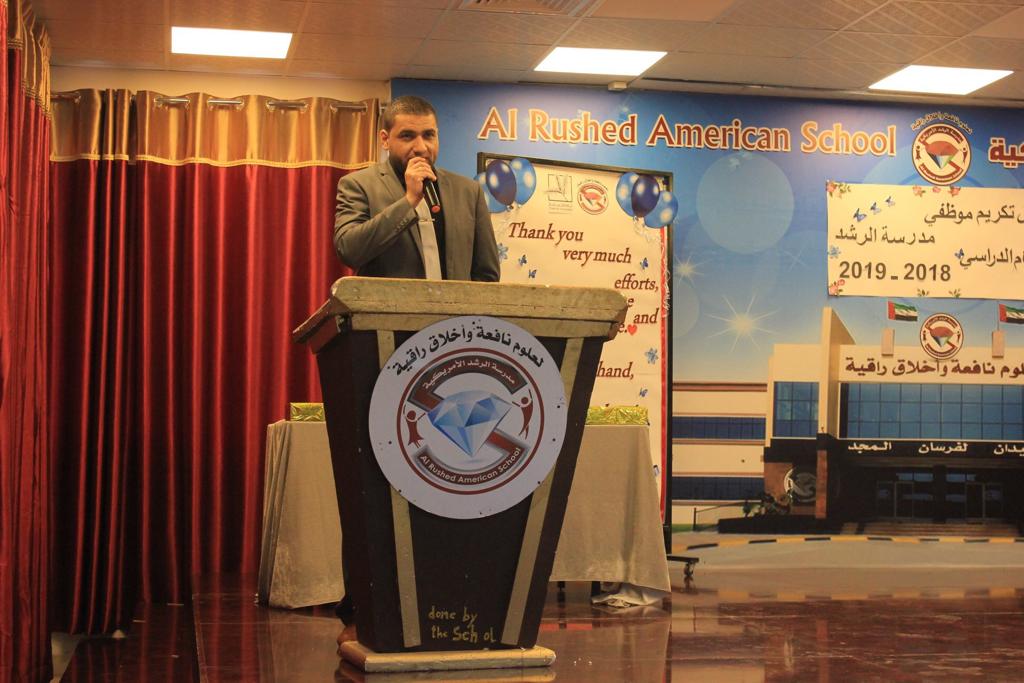 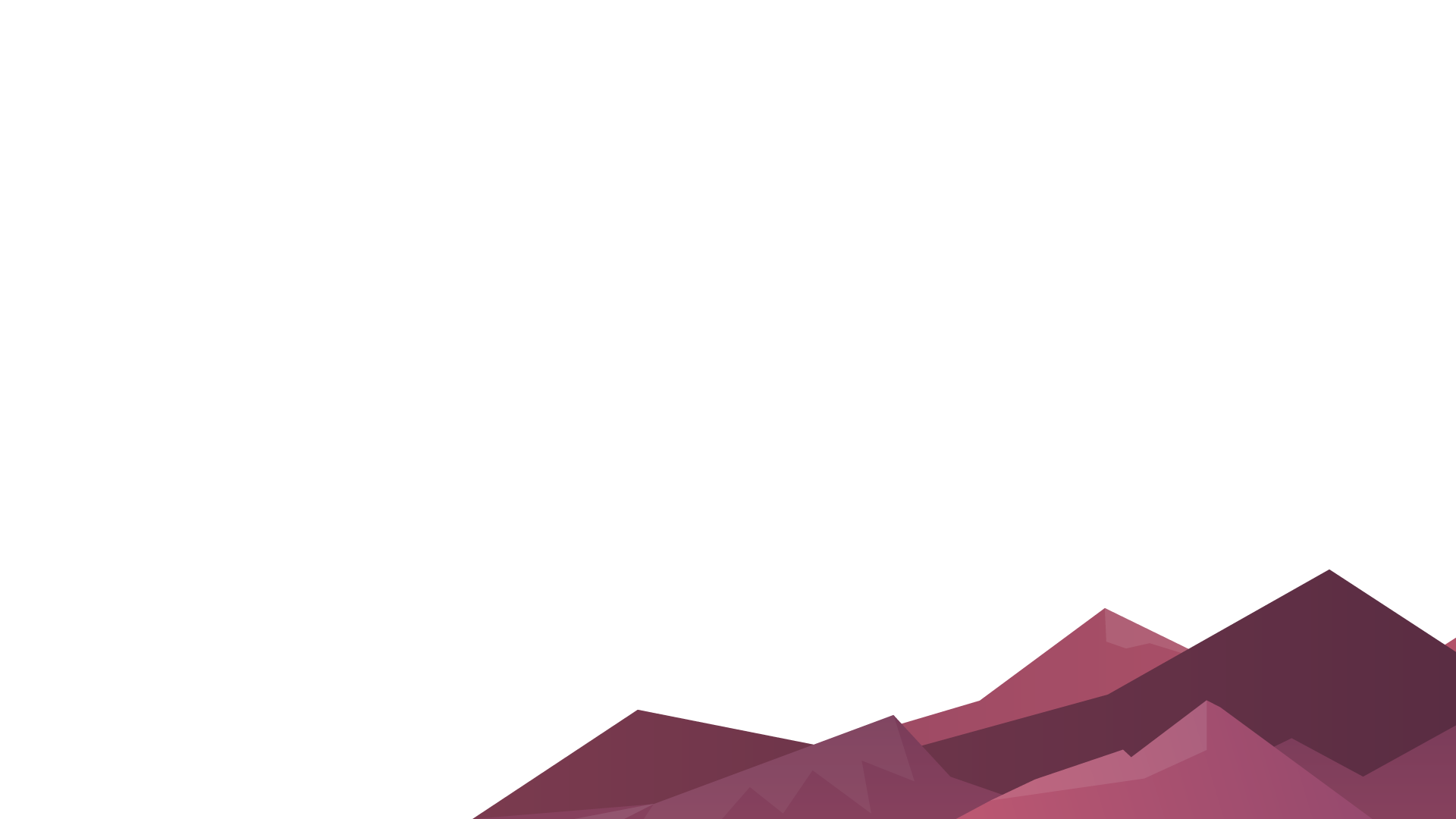 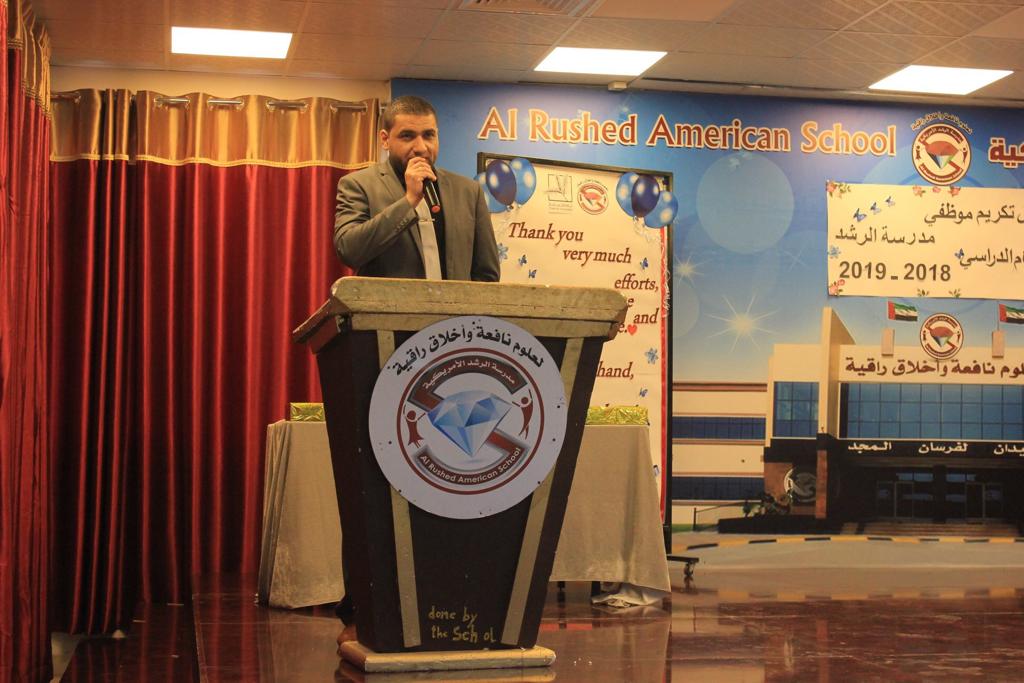 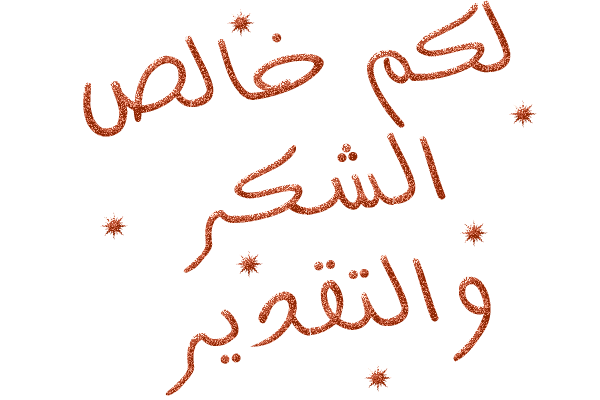